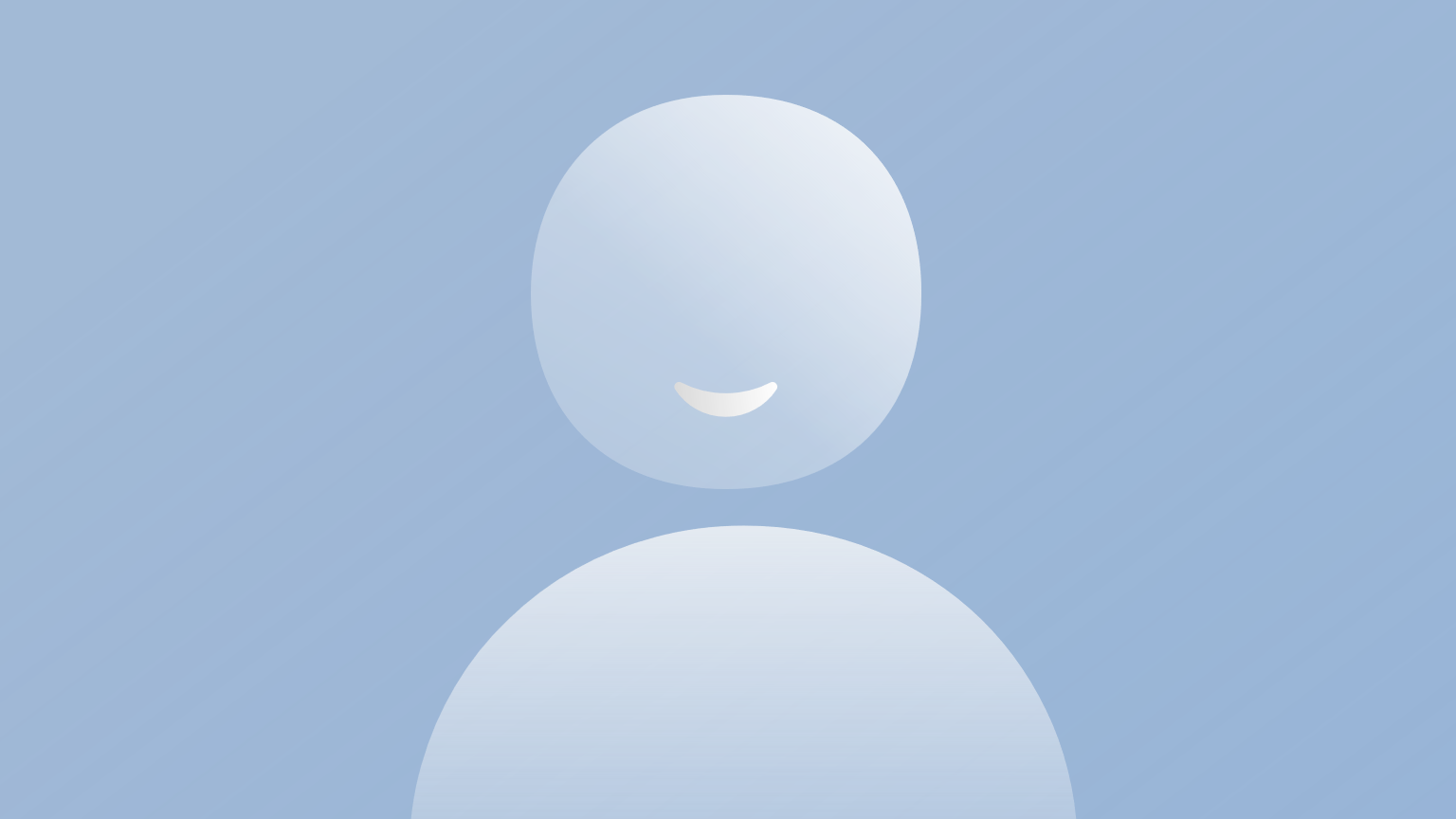 In Session SYM13
Let's Talk About Life Stage
Teresa J. Mayfield-Meyer*
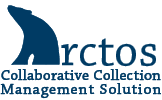 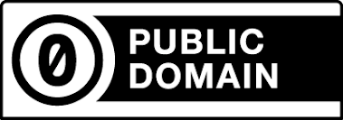 This work is marked with CC0 1.0 Universal
Iriomote cat illustration by Prof. Mitsuru Moriguchi, Okinawa University.
[Speaker Notes: The Arctos Community has been slogging through a discussion about life stage since July of 2020! Examples of how the community wrestles with controlled vocabularies provide insight into the issues that arise when a diverse group of data providers and users attempt to build a controlled vocabulary that meets everyone's needs, ensures that data will be discoverable, and incorporates existing "standards". We will also explore the difficulty of using an ontology and how time, money, people, and resources (TMPR) matter to this issue.]
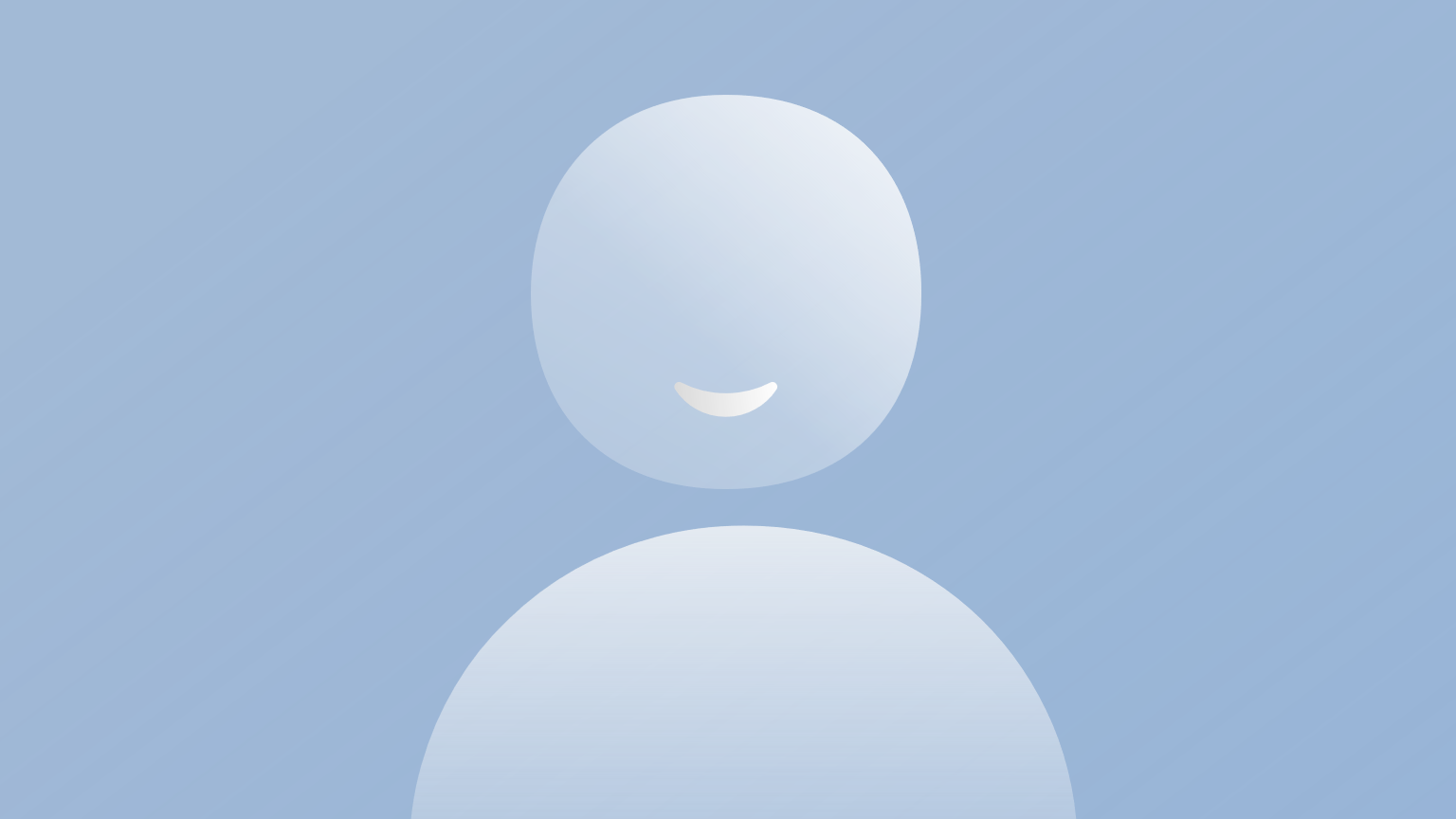 Code Tables
https://arctos.database.museum/info/ctDocumentation.cfm
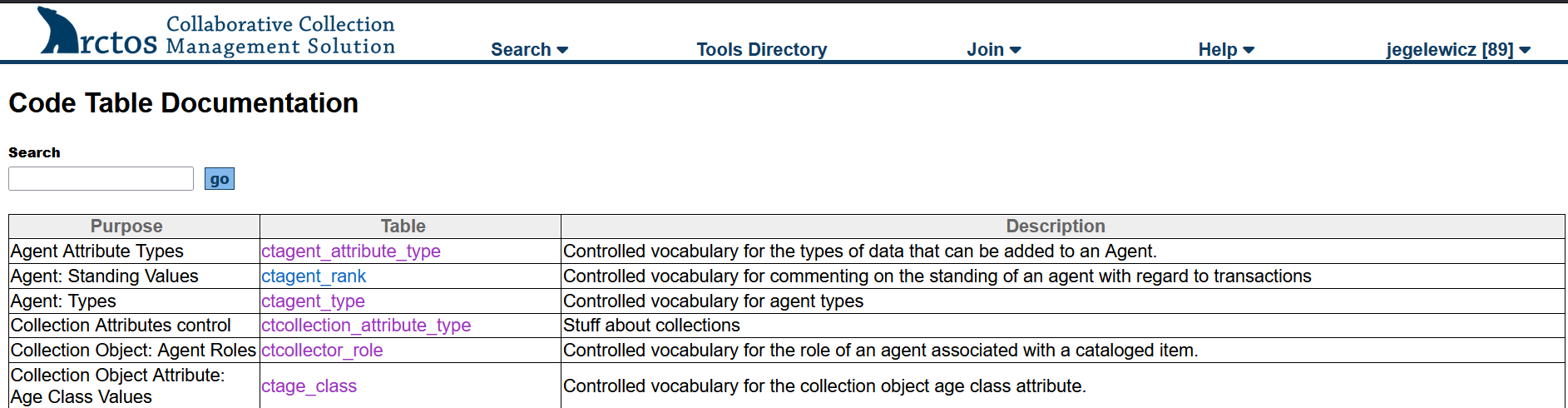 [Speaker Notes: The Arctos Community agrees that controlled vocabularies are the secret sauce that unlocks the power of data consistency and accessibility as evidenced by the over 100 controlled vocabularies they maintain, which can be viewed (and used) by anyone. One of these is age class; a controlled vocabulary meant to allow for consistent recording of values in the age class attribute.]
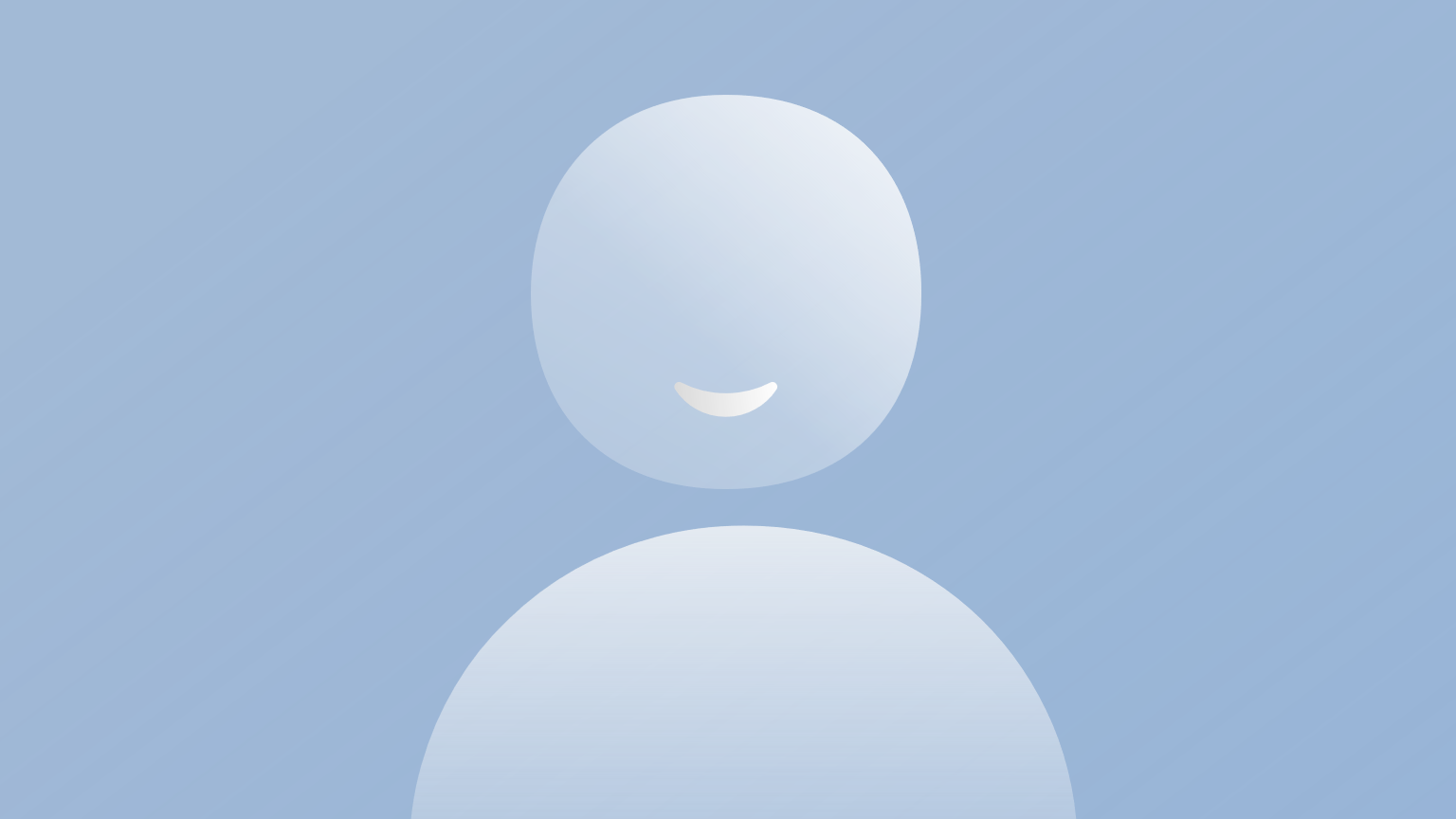 What is age class?
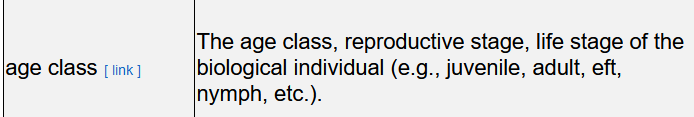 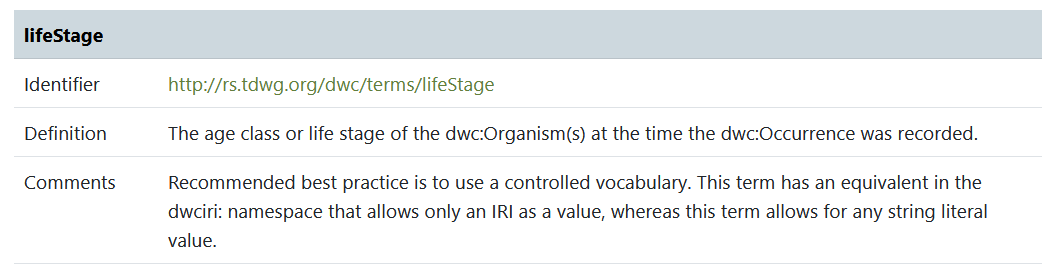 [Speaker Notes: What exactly is this vocabulary meant to describe? As you can see, the Arctos Community believes these terms are describing “The age class, reproductive stage, life stage of the biological individual (e.g., juvenile, adult, eft, nymph, etc.).”

Meanwhile, the Darwin Core equivalent, life stage, gives us “The age class or life stage of the dwc:Organism(s) at the time the dwc:Occurrence was recorded.”

This makes me roll my eyes and say UGH. Why do we insist on using the term IN the definition? In both cases it means that everyone assumes they know what an age class or life stage actually is and people’s varying definitions result in a confusion of vocabulary terms.]
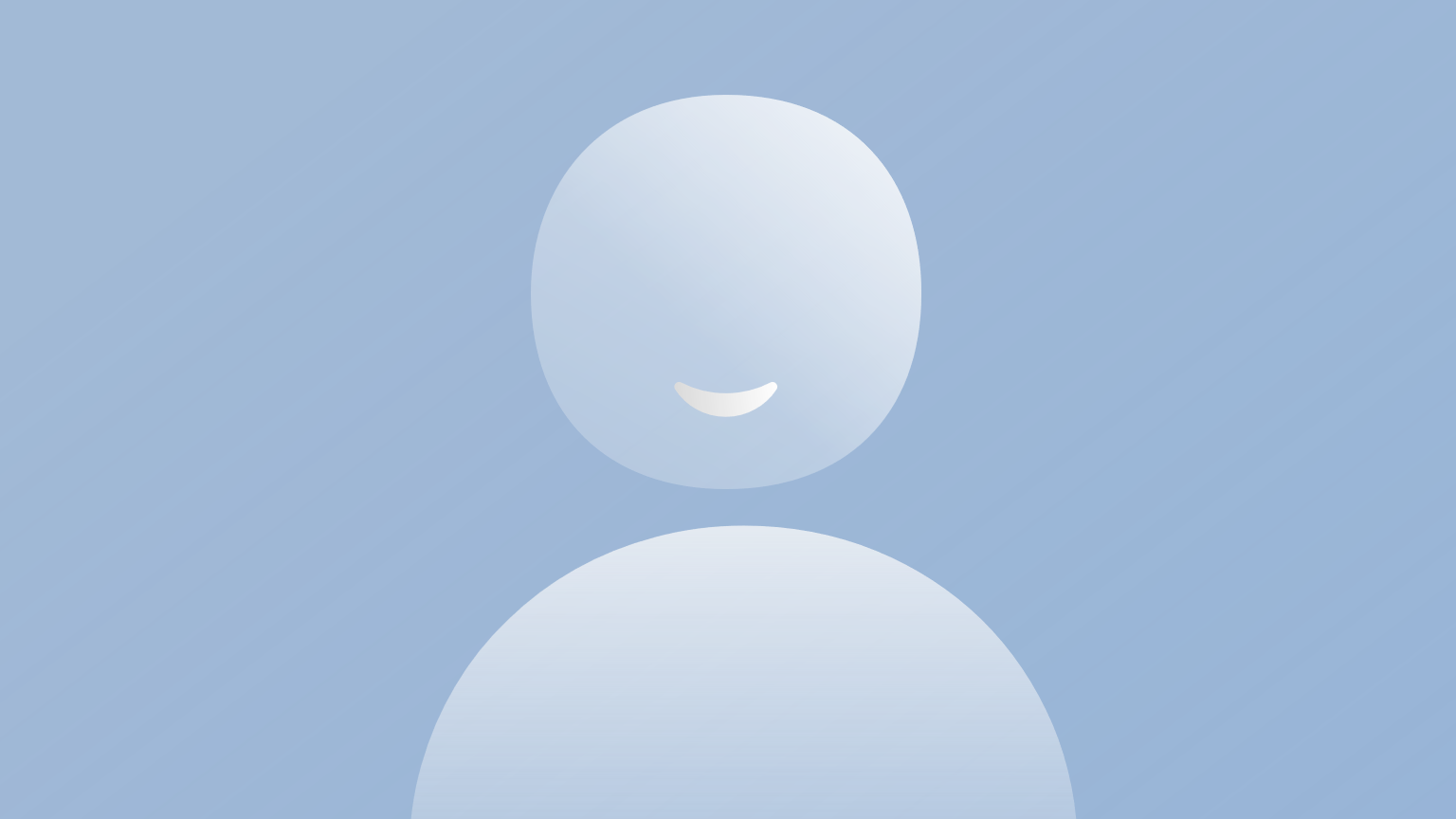 Age Class
second year
cocoon
tenereal
cyst
microfilariae
immature
deutonymph
nestling
protonymph
young
larval retreat
metamorph
old adult
pouch young
egg
over-winter
fetus
juvenal
after second year
hypopus
puparium
first year
hatchling
yearling
last year’s pup
third year
nymph
not recorded
pup
neonate
tetrathyridia
fledgling
young of year
pupal exuvium
after first year
penultimate
exuvium
fourth year
young adult
chrysalis
https://github.com/ArctosDB/arctos/issues/2881
[Speaker Notes: This confusion led to a request for the Arctos Community to look at the remaining terms in use in age class and perhaps clean them up a bit.
Take a few seconds to digest the term cloud and please do find your favorite term! I am a personal fan of penultimate, but old adult holds a special place in my heart.]
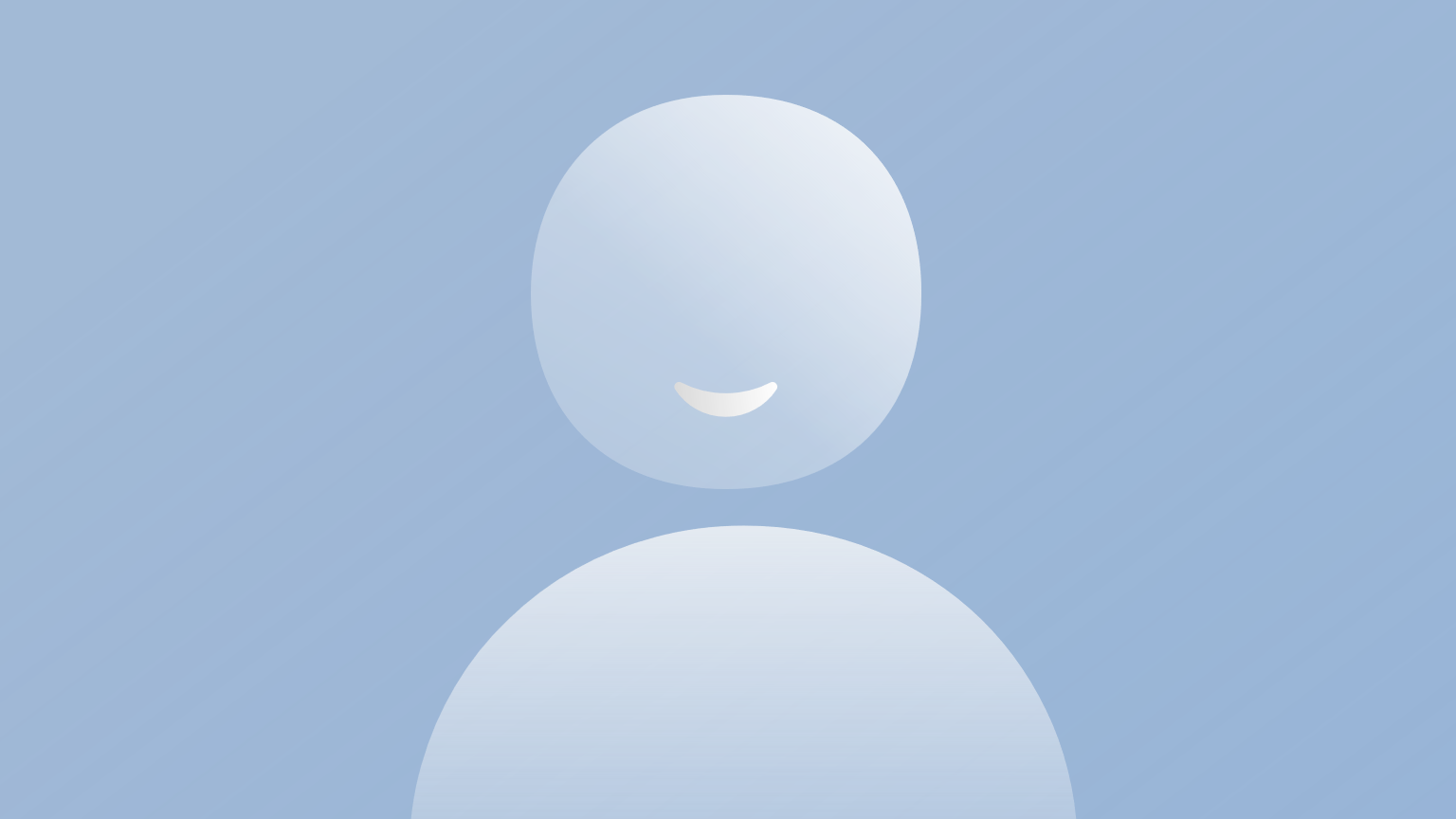 Age Class to Life Stage
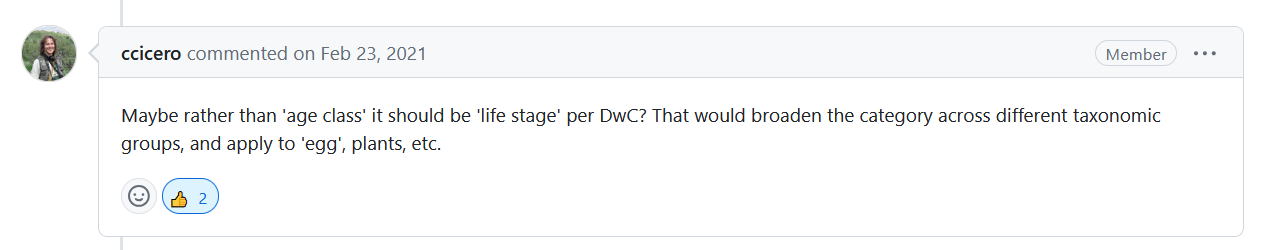 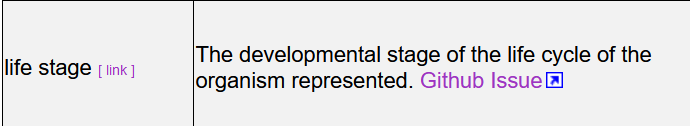 [Speaker Notes: This cleanup request spawned the idea that perhaps we should be using the DarwinCore term lifeStage to increase compatibility with the broader community. There was general agreement and so a new attribute was created. There is even a more refined definition that hopefully makes it easier for everyone to make decisions about what terms belong in the controlled vocabulary for life stage.]
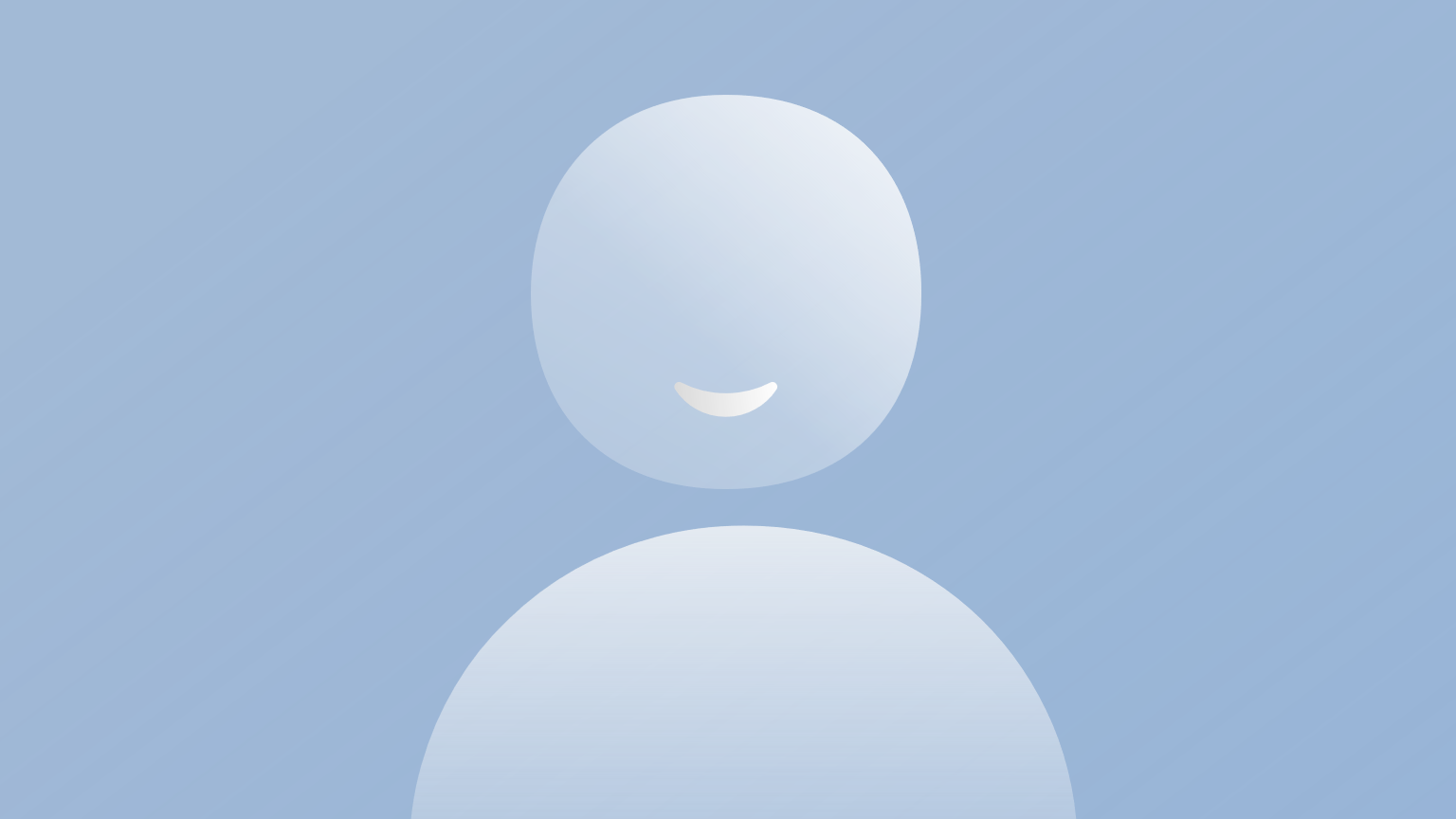 Life Stage
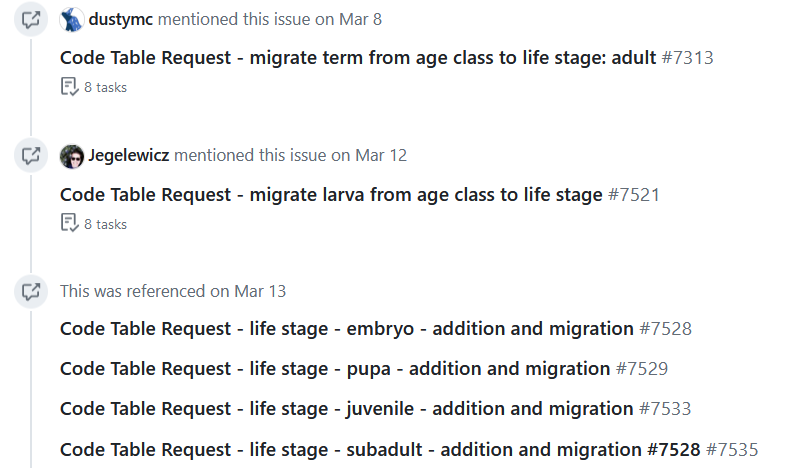 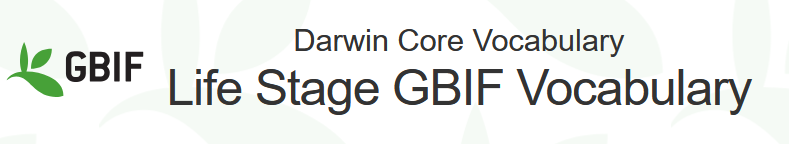 https://rs.gbif.org/vocabulary/gbif/life_stage.xml
[Speaker Notes: With a new definition, the cleanup of age class began. Terms deemed to belong in life stage, were moved to the new life stage attribute. This started with the GBIF Life Stage Vocabulary which seemed fairly easy for people to digest and agree with at least for the terms listed here.]
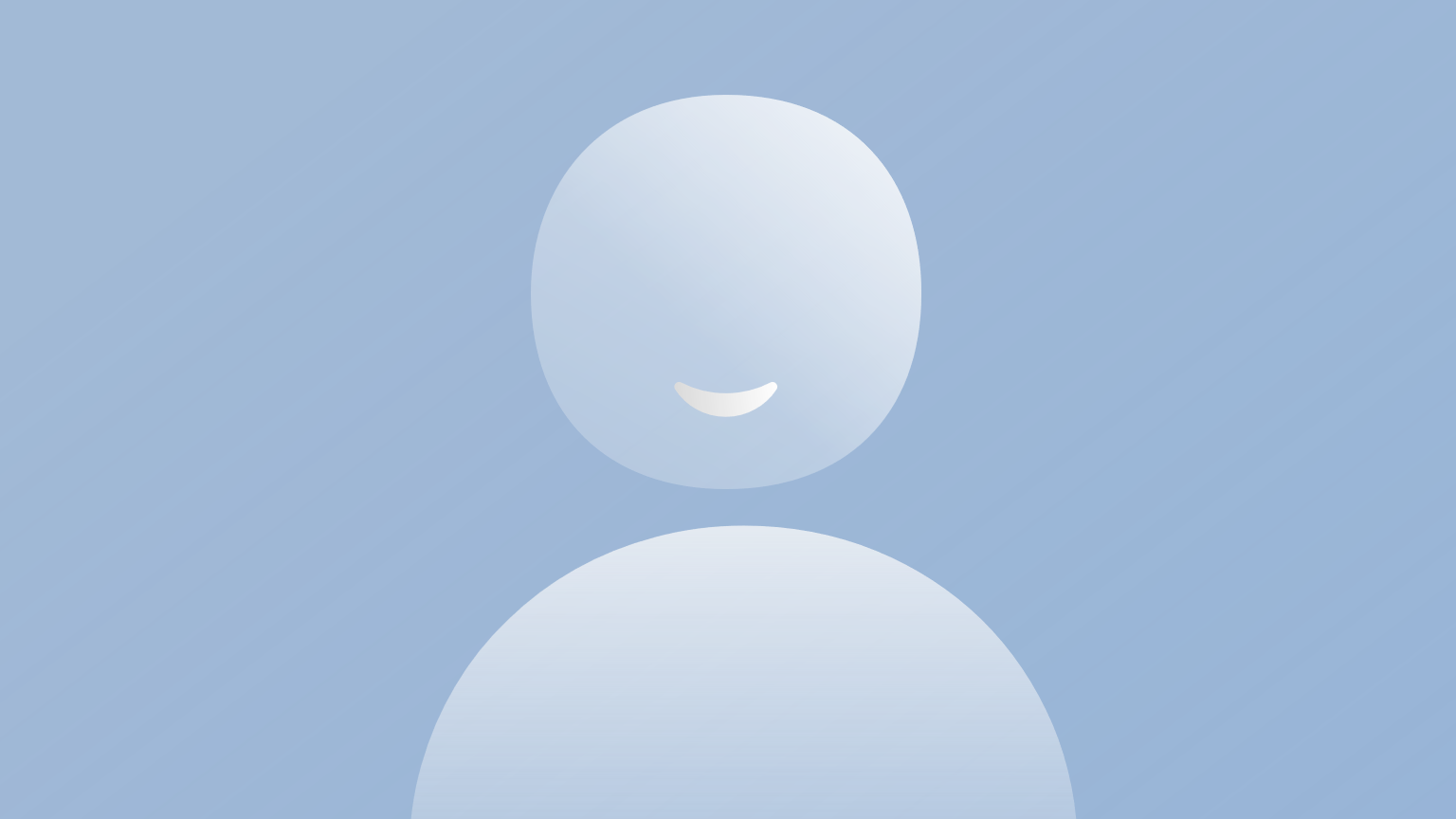 What is an Embryo?
Arctos age class definition
An embryo is a multicellular diploid eukaryote in its earliest stage of development, from the time of first cell division until birth, hatching, or germination. 
https://arctos.database.museum/info/ctDocumentation.cfm?table=ctlife_stage#embryo  

Arctos part definition
[ BEST PRACTICE: Do not use, prefer part whole organism. ] The early stage of development of a multicellular organism.
https://arctos.database.museum/info/ctDocumentation.cfm?table=ctspecimen_part_name#embryo
[Speaker Notes: Then the fun began! Is an embryo a life stage or a part? The Arctos Community has not been able to decide and so has both. As the part definition makes clear, it is preferable (in Arctos anyway) to record your embryos as whole organism parts with the life stage attribute value of embryo.]
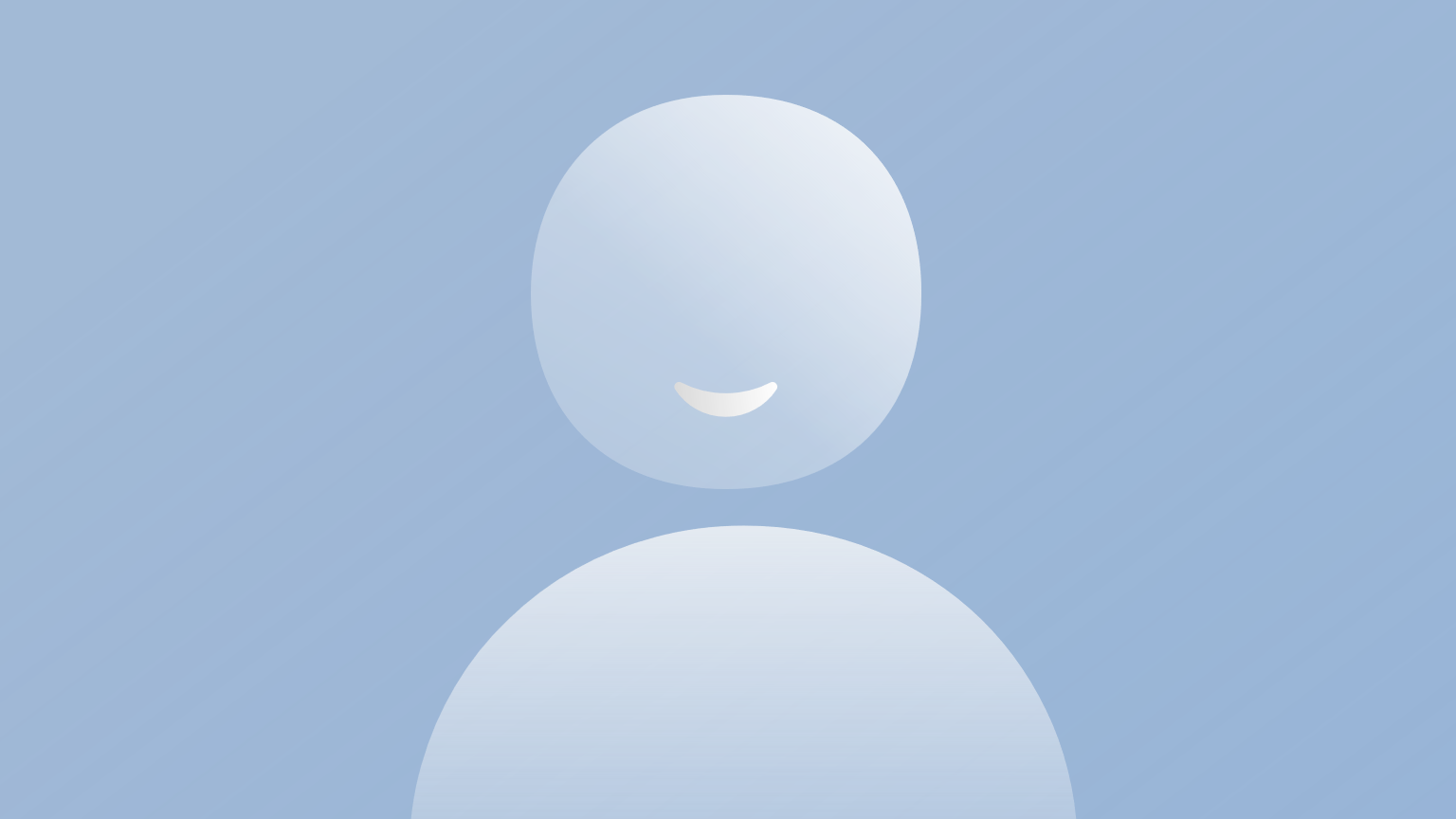 Denormalization
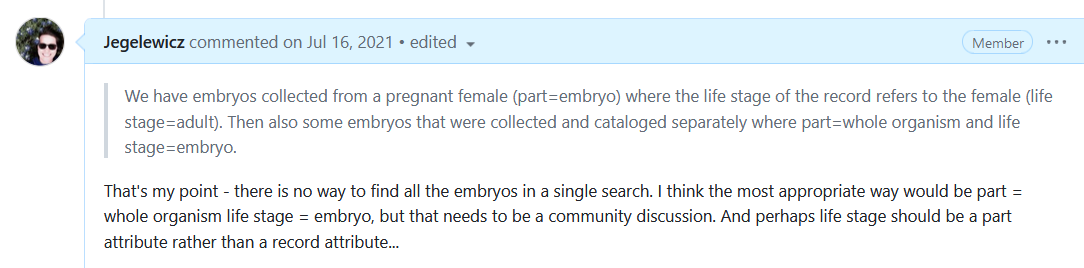 [Speaker Notes: But having these two essentially equivalent terms in different places leads to denormalized data. There is no one way in Arctos to find all of the embryos. As of August 14, 2024 a search across Arctos for part name of embryo brought up 9,862 records. Of those, only 3,111 included the life stage attribute of embryo. But a search for records that include just the life stage value of embryo totaled 4,667 records. So people who come searching for embryos in Arctos beware.

Let’s just ignore eggs….]
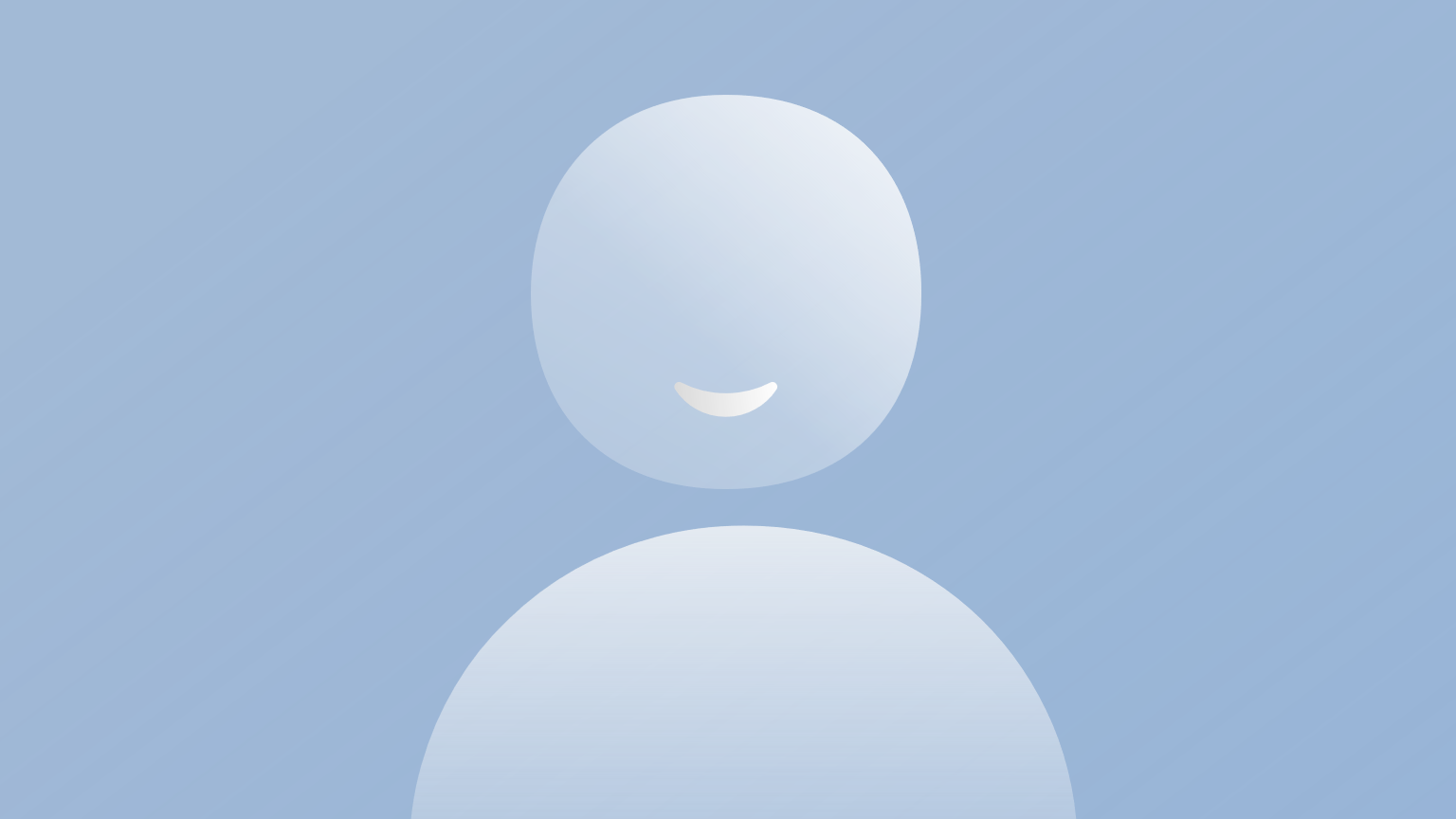 Controlled Vocabularies are HARD
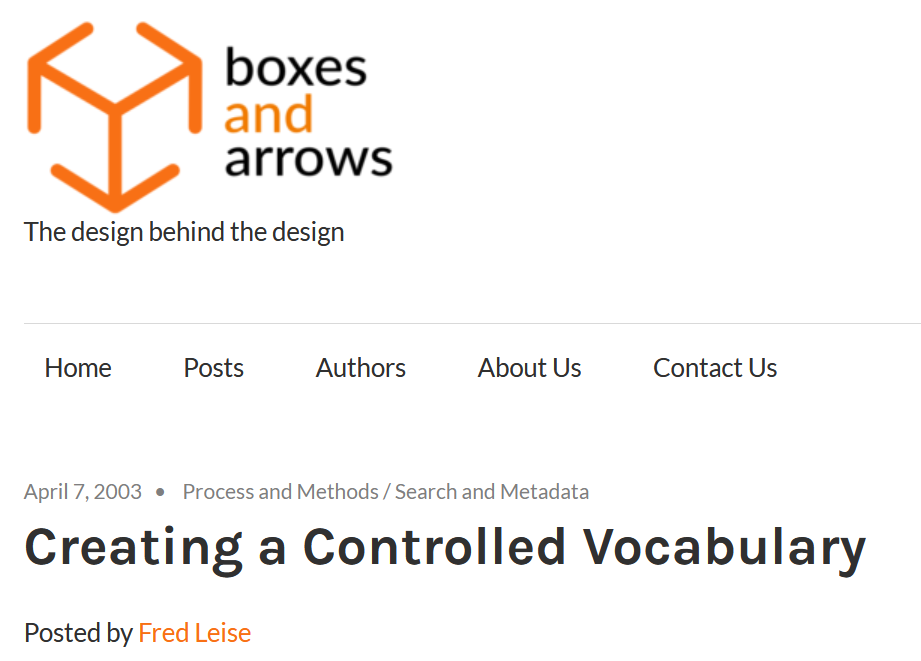 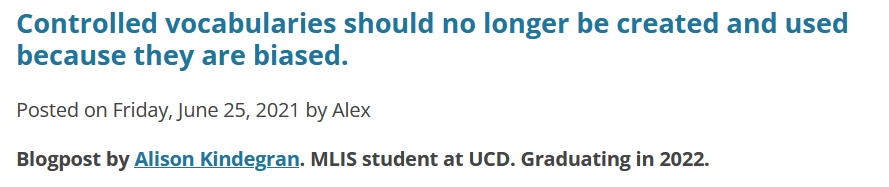 https://www.libfocus.com/2021/06/controlled-vocabularies-should-no.html
egg = embryo?
skeleton includes skull?
https://boxesandarrows.com/creating-a-controlled-vocabulary/
[Speaker Notes: My point with this example is that controlled vocabularies are hard to create and that they are never created in a vacuum. They exist alongside other controlled vocabularies, even within a single community. They are also almost never static. Either new terms are needed or definitions for existing terms need updating. I would assume that any TDWG member knows this.

Some people have created helpful methods for creating controlled vocabularies, but I’ve never been able to get anyone to read them. The first question this method asks is “What do you want your controlled vocabulary to do?.” My personal experience is that biodiversity data providers just want to be able to properly spell terms or have students select them during data entry, but data users want to be able to rely on these terms to find what they are looking for. 

I also wonder if they are really all they are cracked up to be. It may seem radical, but many of the points in this paper make a lot of sense. At the very least, any controlled vocabulary should probably include a list of associated or equivalent terms because humans will use the term they are used to. Because of this and the fact that some terms are considered part of other terms those managing controlled vocabularies are often directed to use ontologies.]
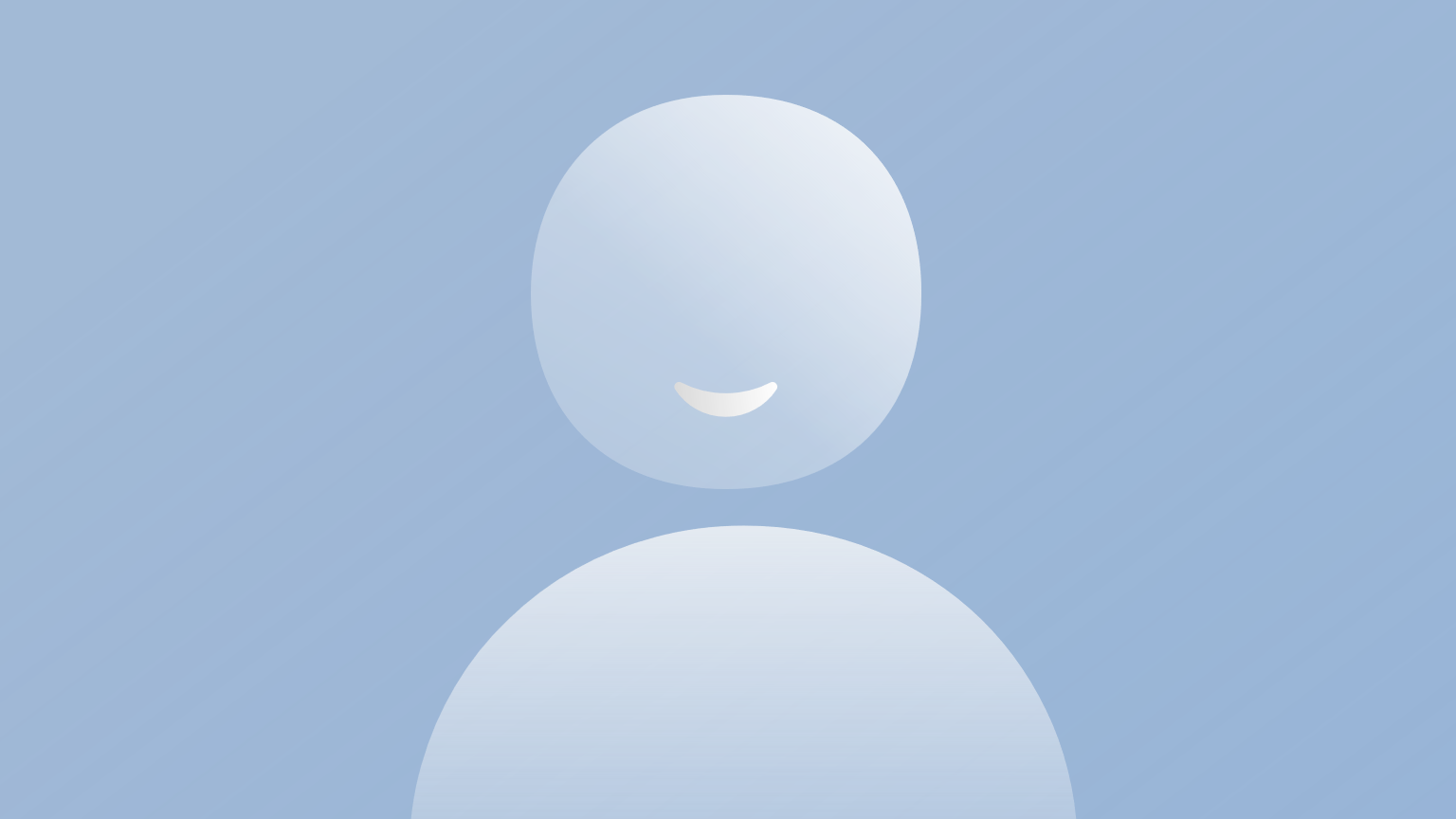 Use an Ontology
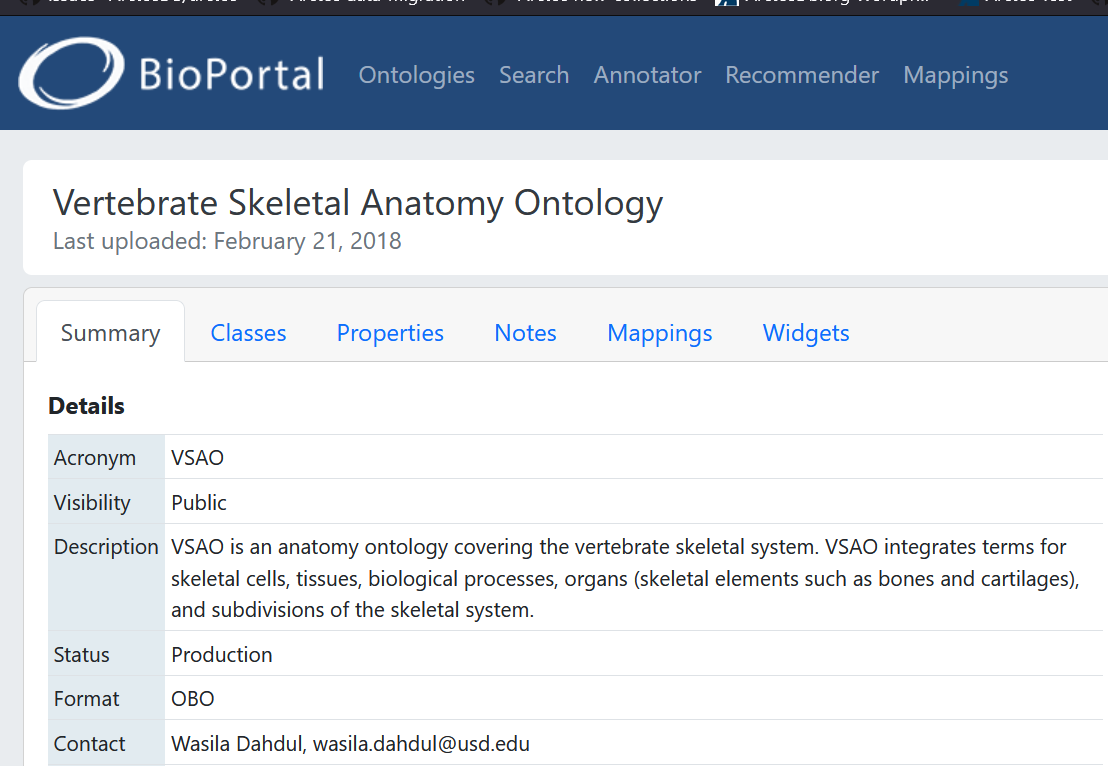 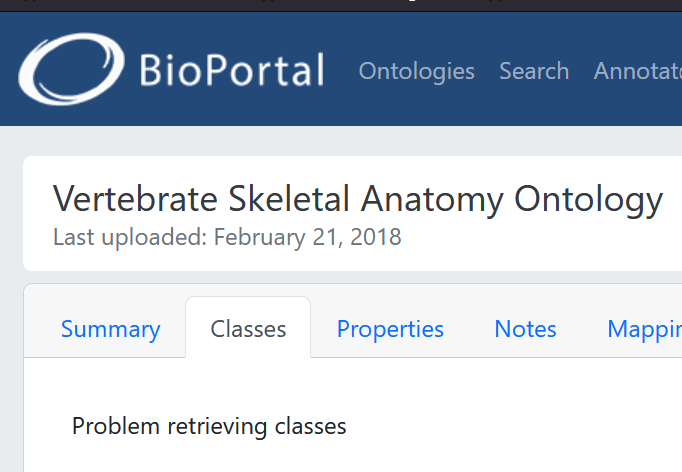 https://bioportal.bioontology.org/ontologies/VSAO
[Speaker Notes: This has been repeated often in the Arctos Community, but to date, nobody has really figured out HOW to do this. Which term in the ontology do you use when terms are equivalent and how can a CMS make those equivalencies apparent? How much computing effort is involved in finding all of the equivalent terms or child terms when a parent is selected? Even if these issues are addressed, often, no appropriate ontology can be found especially when trying to create a vocabulary that crosses from art to zooplankton!

Then there is the question I have about any external resource – who is maintaining it and will it be there in a usable form tomorrow? Is it even usable today?]
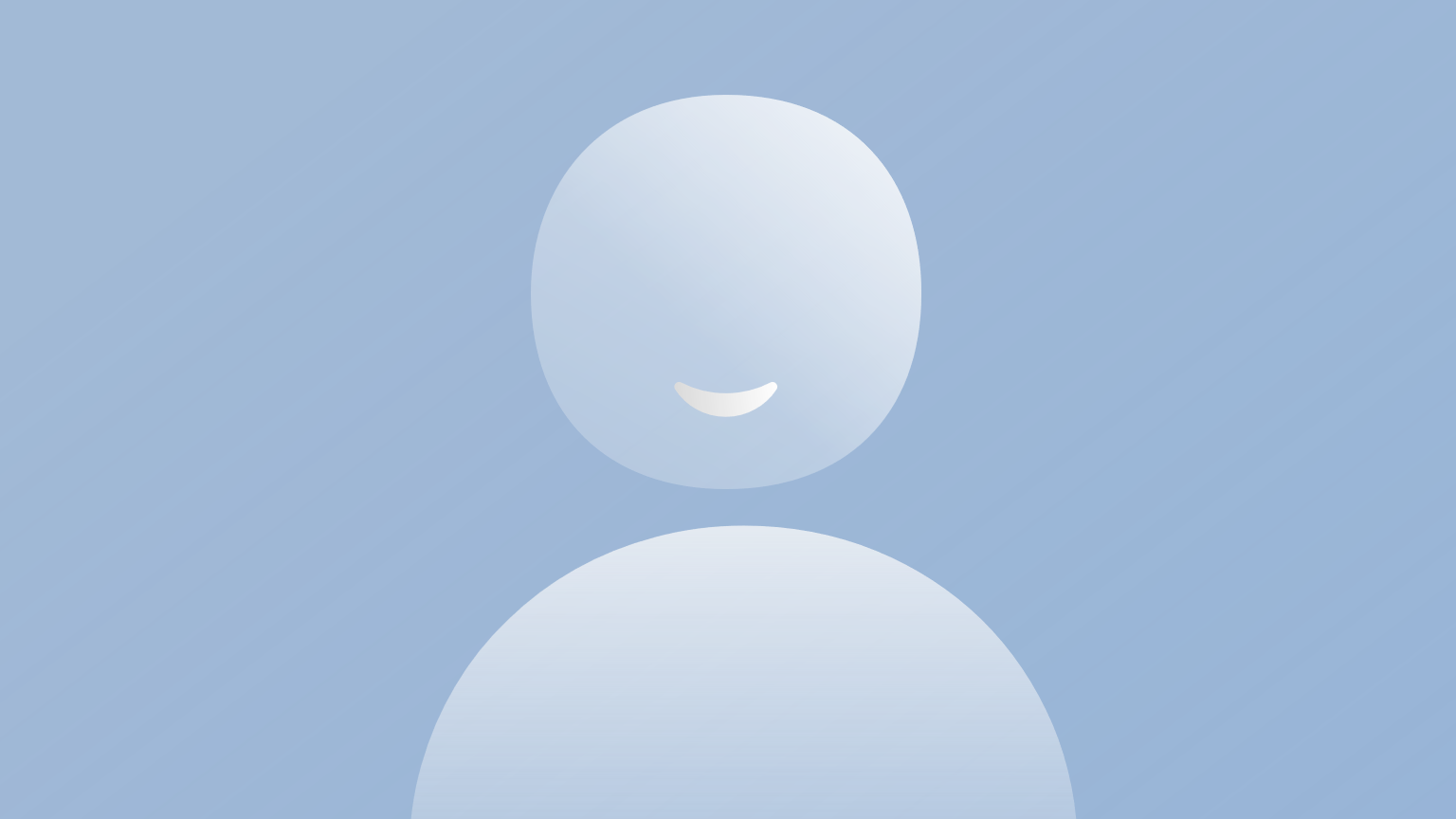 Life Stage Ontology
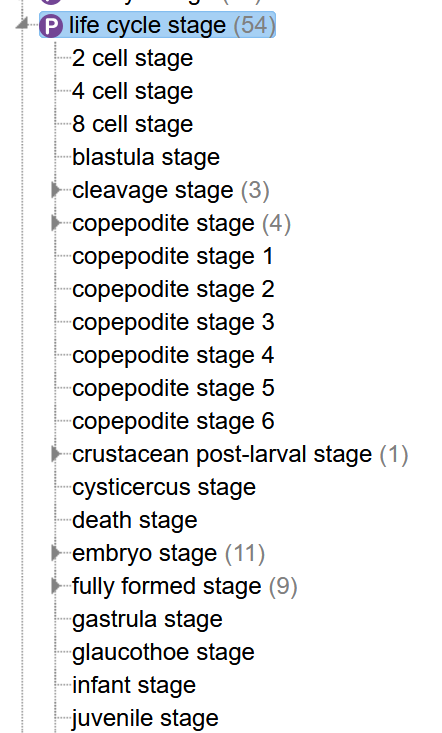 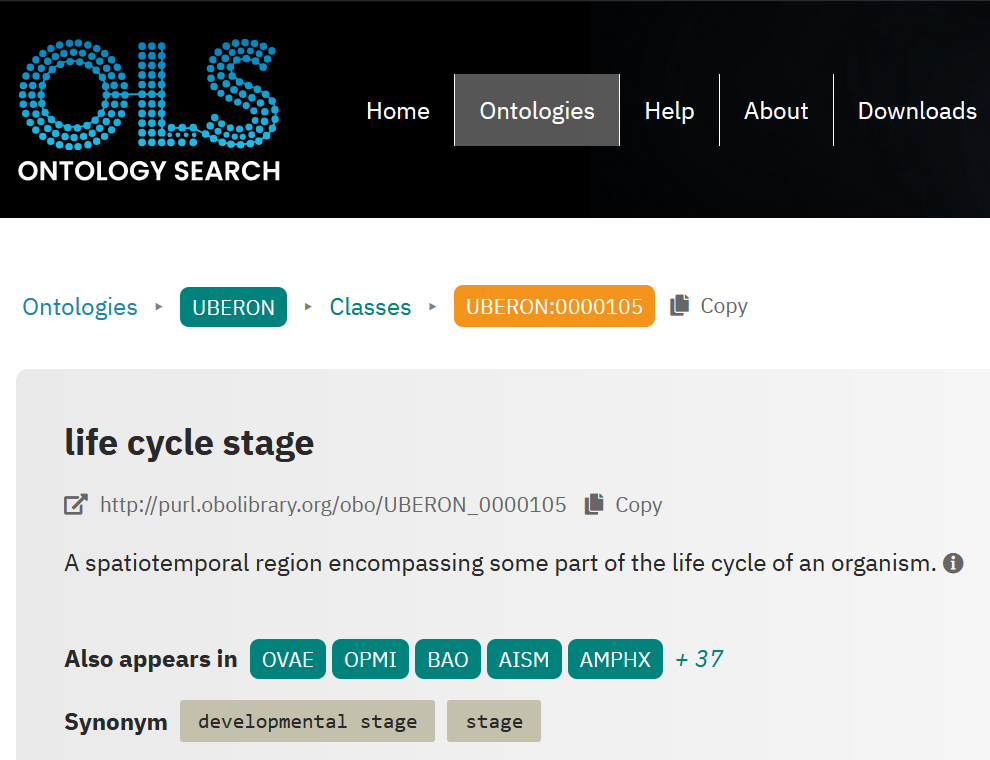 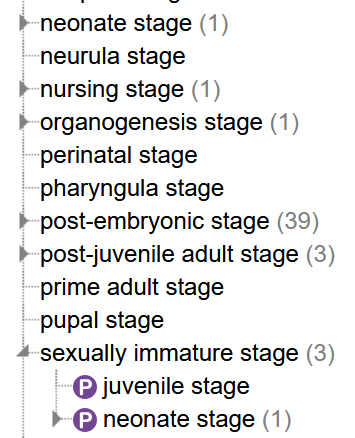 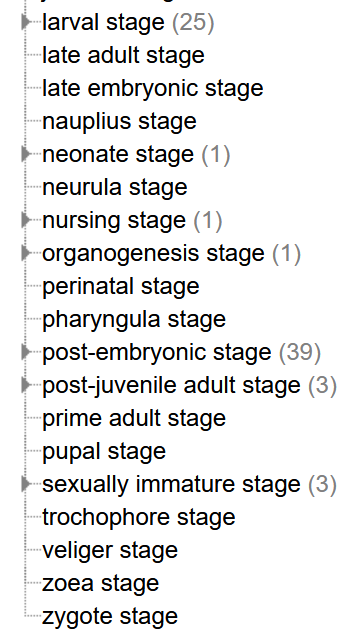 http://purl.obolibrary.org/obo/UBERON_0000105
[Speaker Notes: Still – I did find this and it seems like it would be useful to everyone in the biological community. BUT – it is not clear to me how this ontology is maintained or how I would treat repetitive terms like neonate stage.]
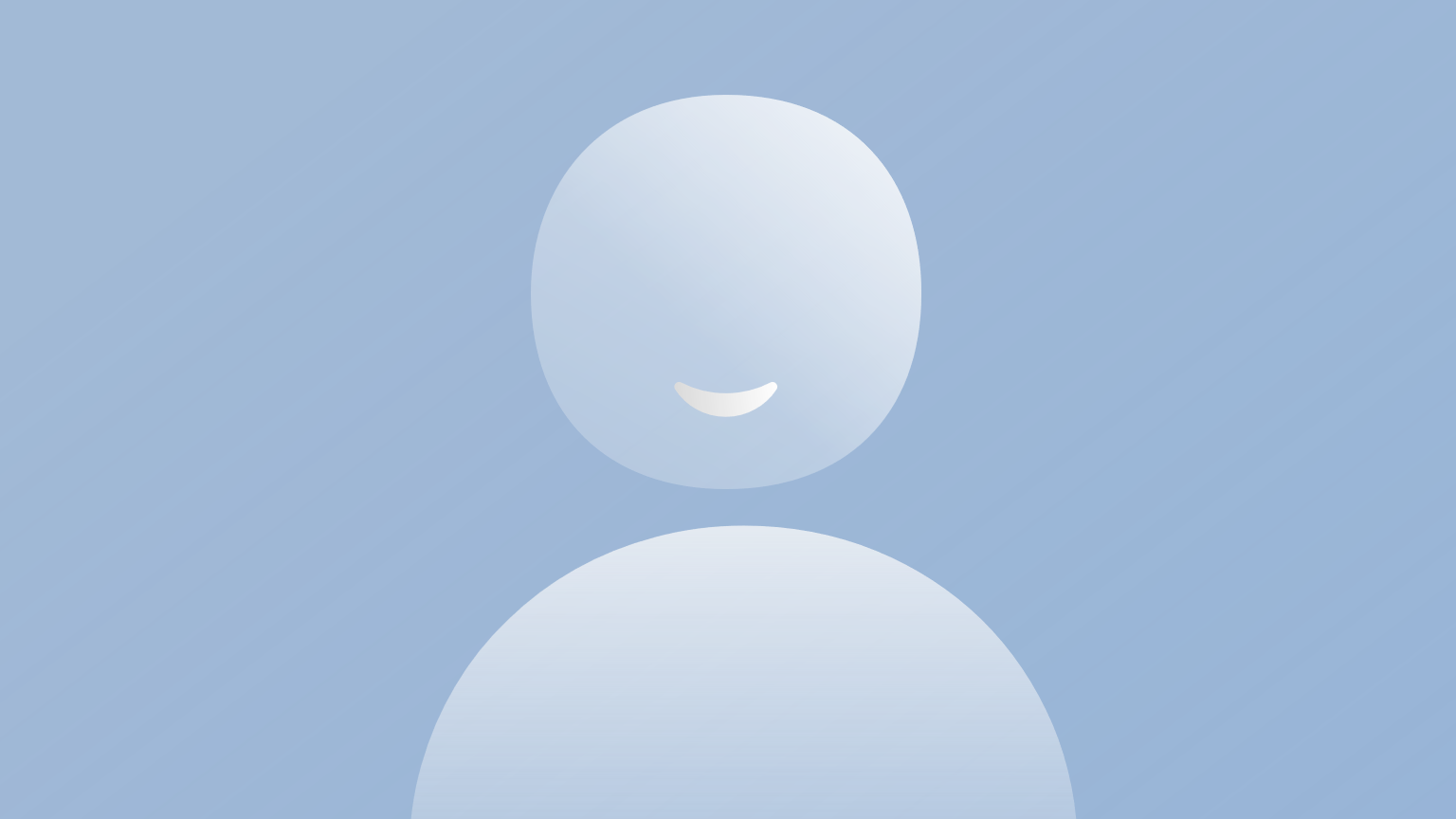 Controlled Vocabularies are Important?
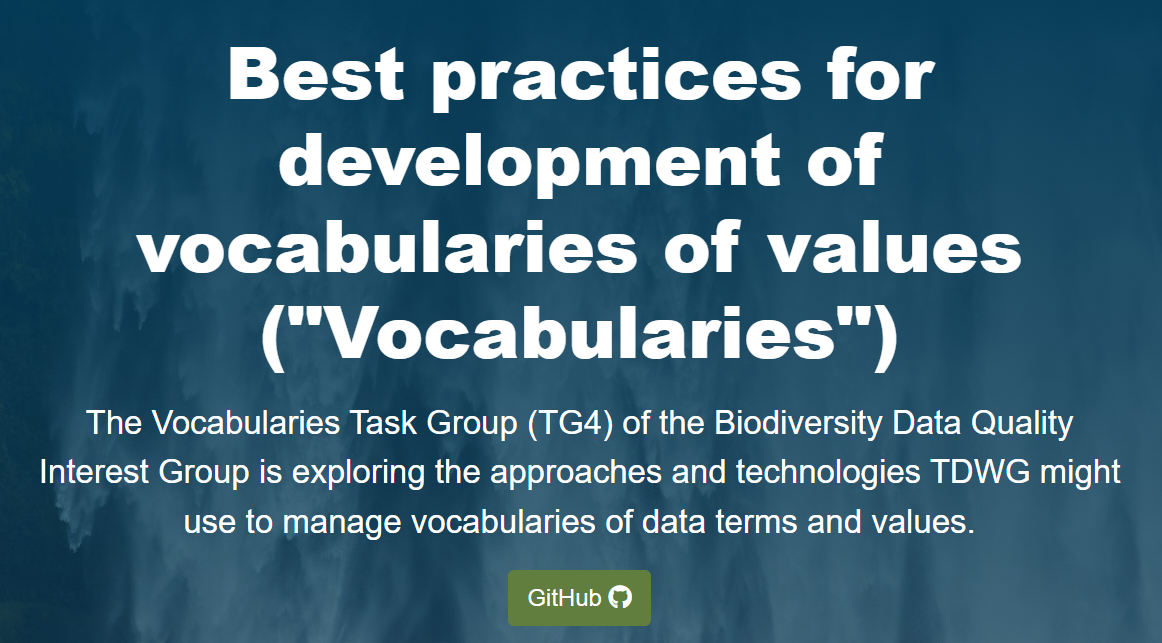 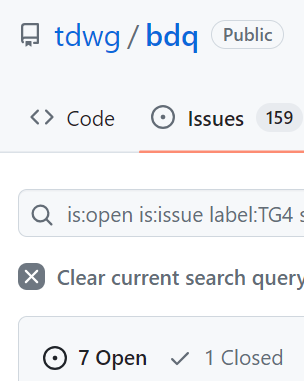 https://www.tdwg.org/community/bdq/tg-4/
https://github.com/tdwg/bdq/issues?q=is%3Aopen+is%3Aissue+label%3ATG4
[Speaker Notes: And let’s face it – who among us has time for this? Here we have a TDWG Task Group dedicated to the problem, but there are no listed members in the task group other than the convener and there are 7 open issues in the Github repo with the TG4 tag, none of which appear to be active conversations.

Why is this languishing? Is it because it is not needed? I don’t think so.]
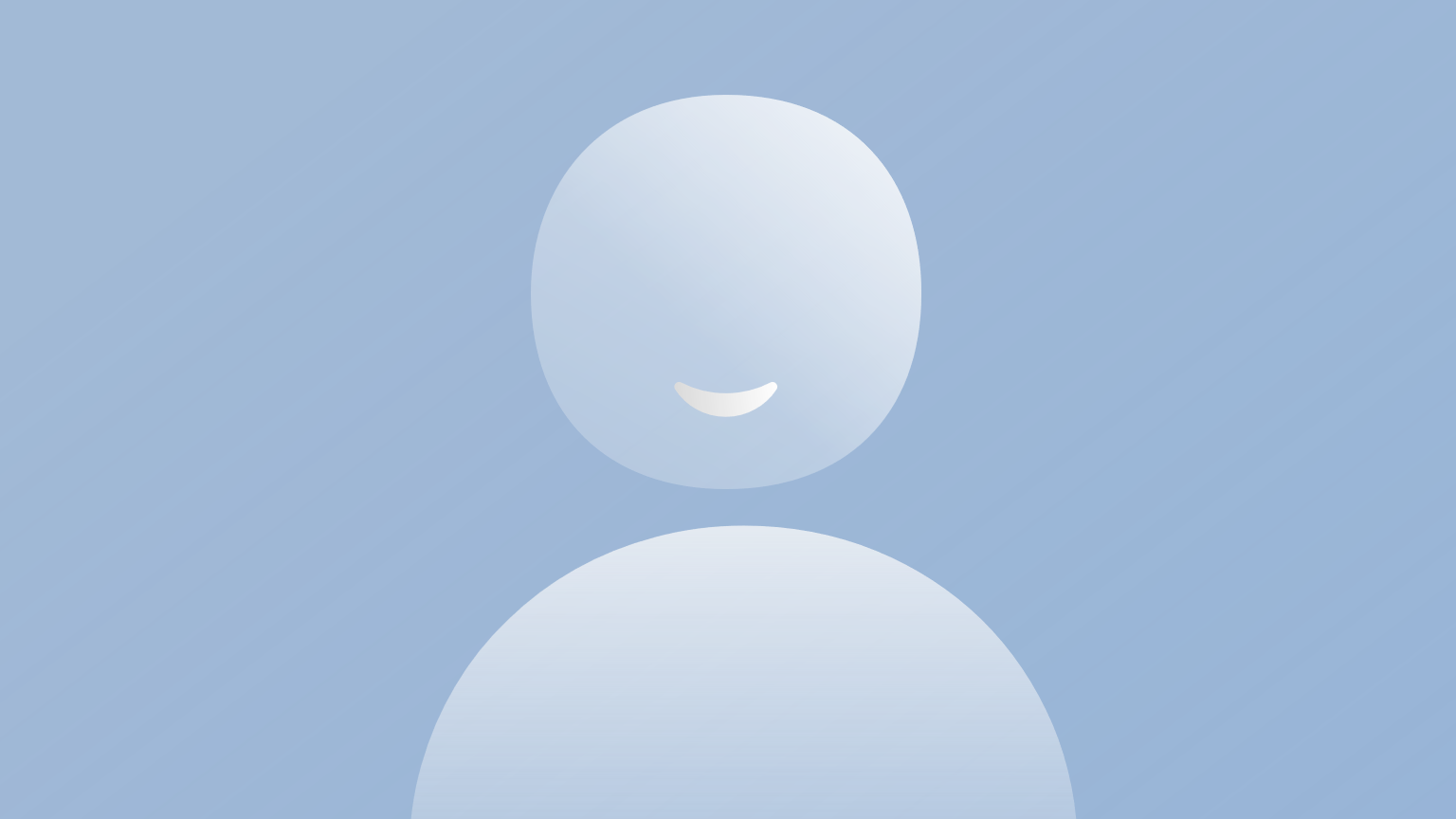 What do we need?
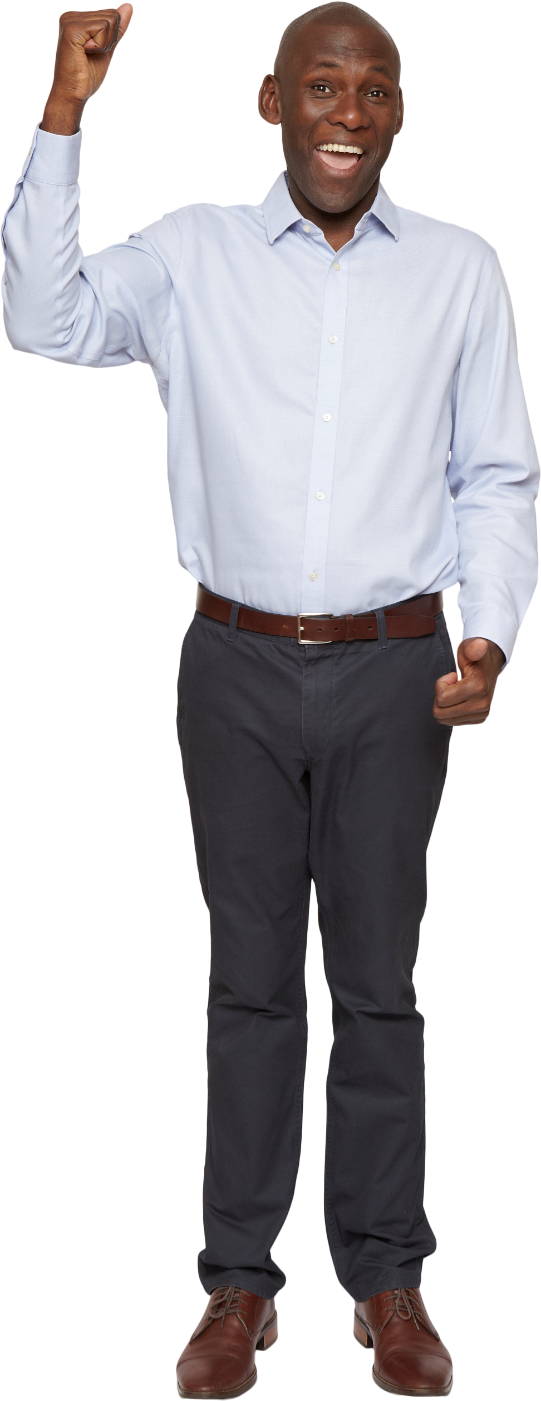 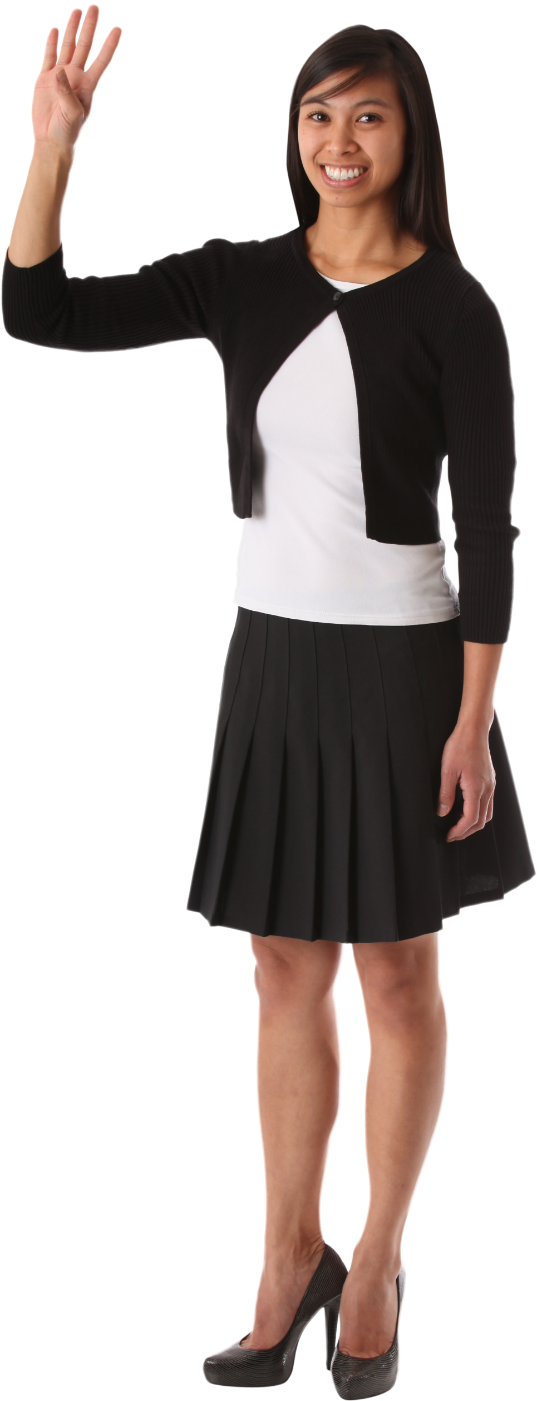 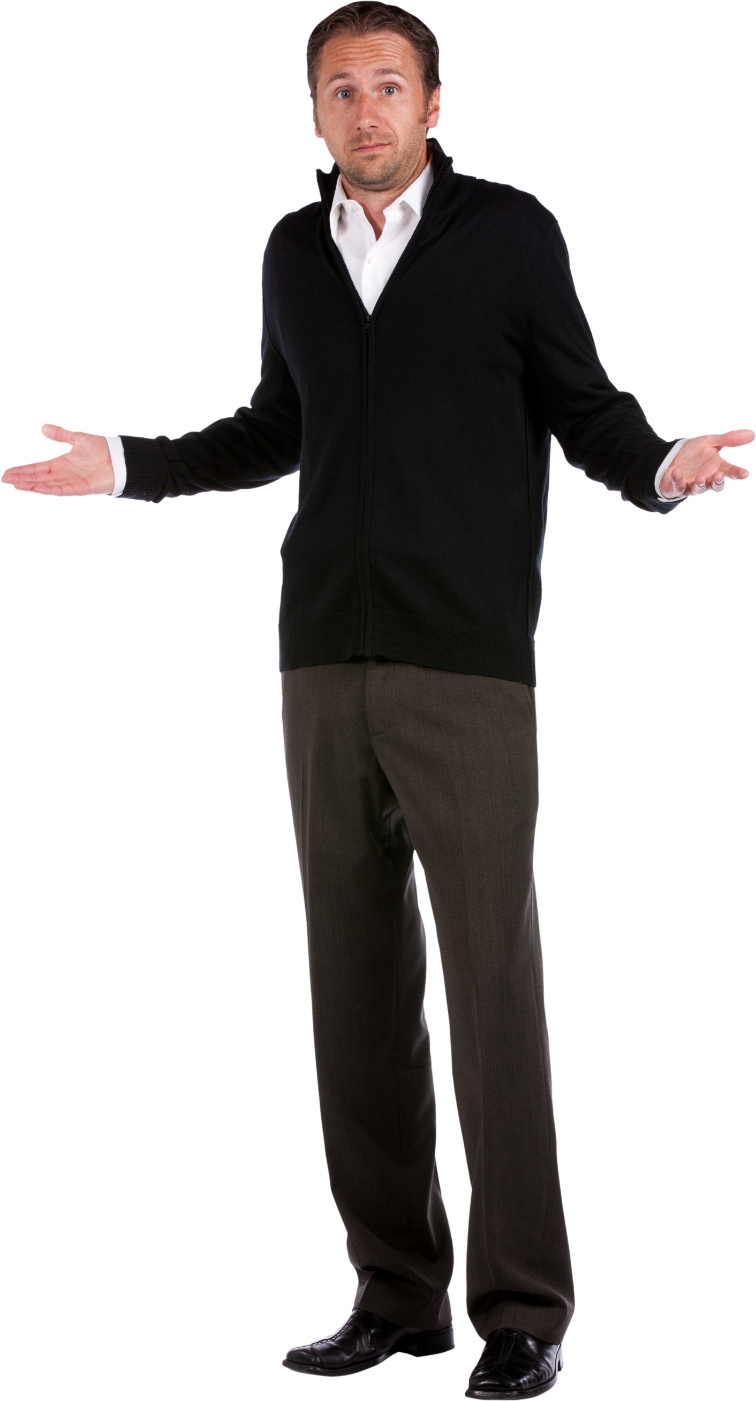 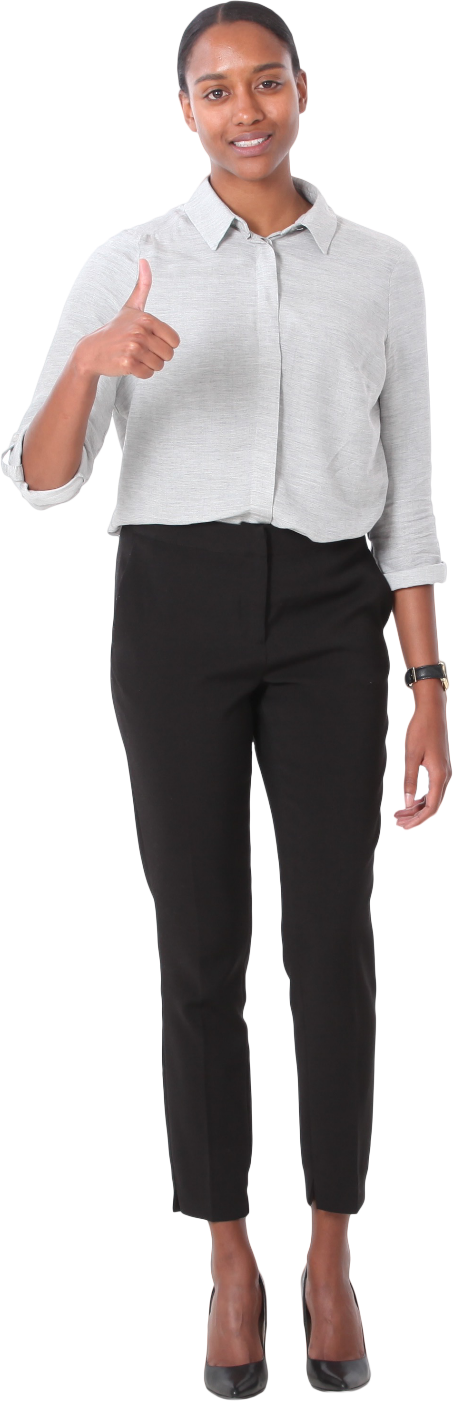 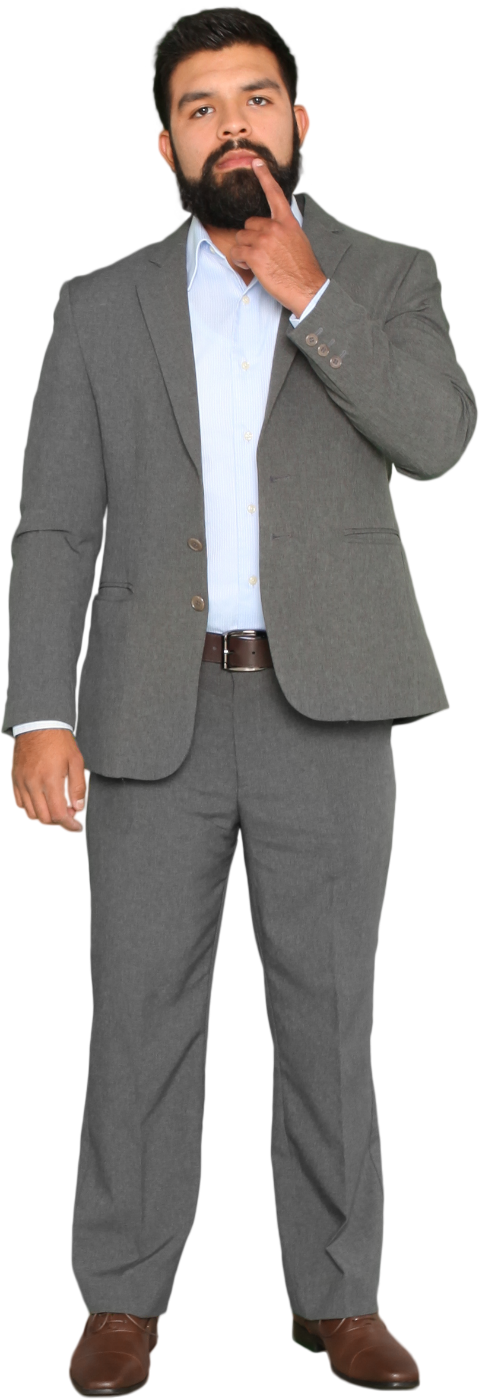 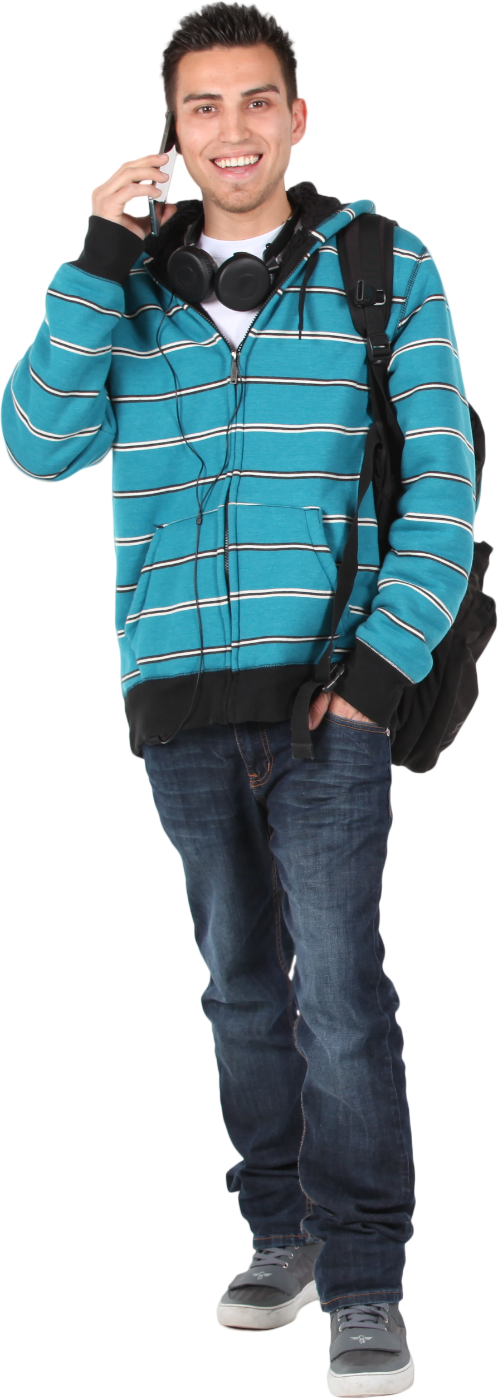 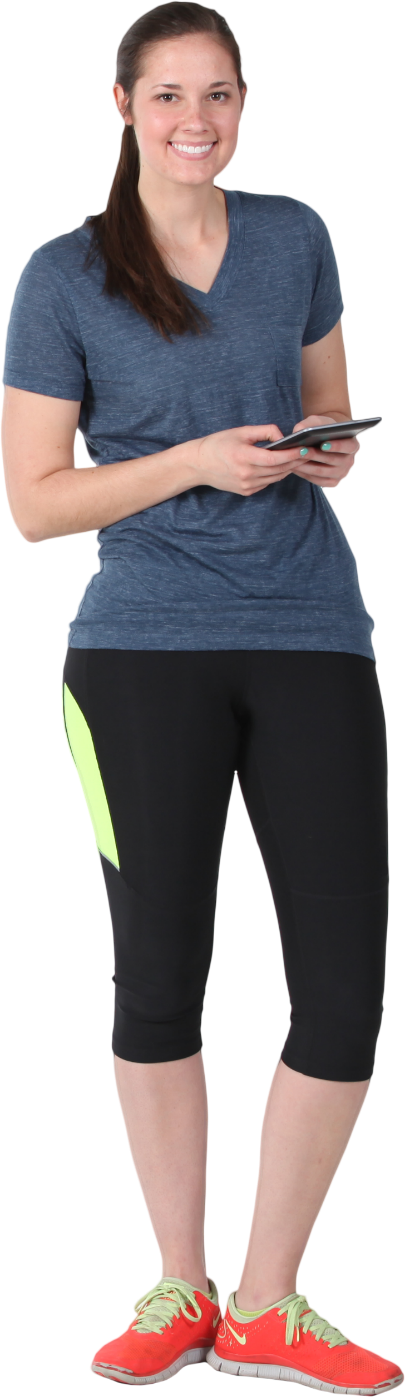 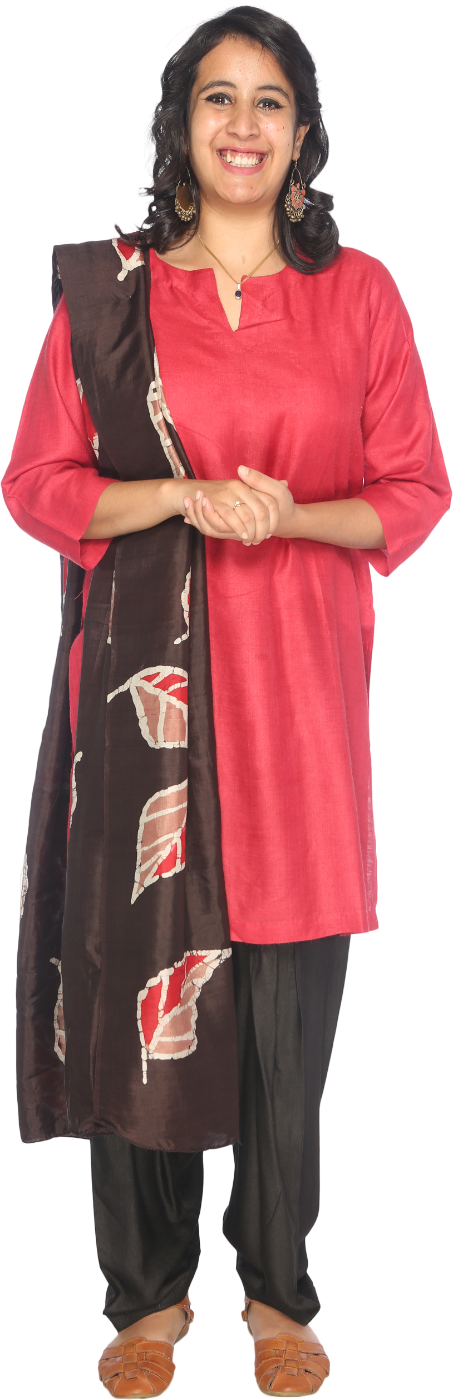 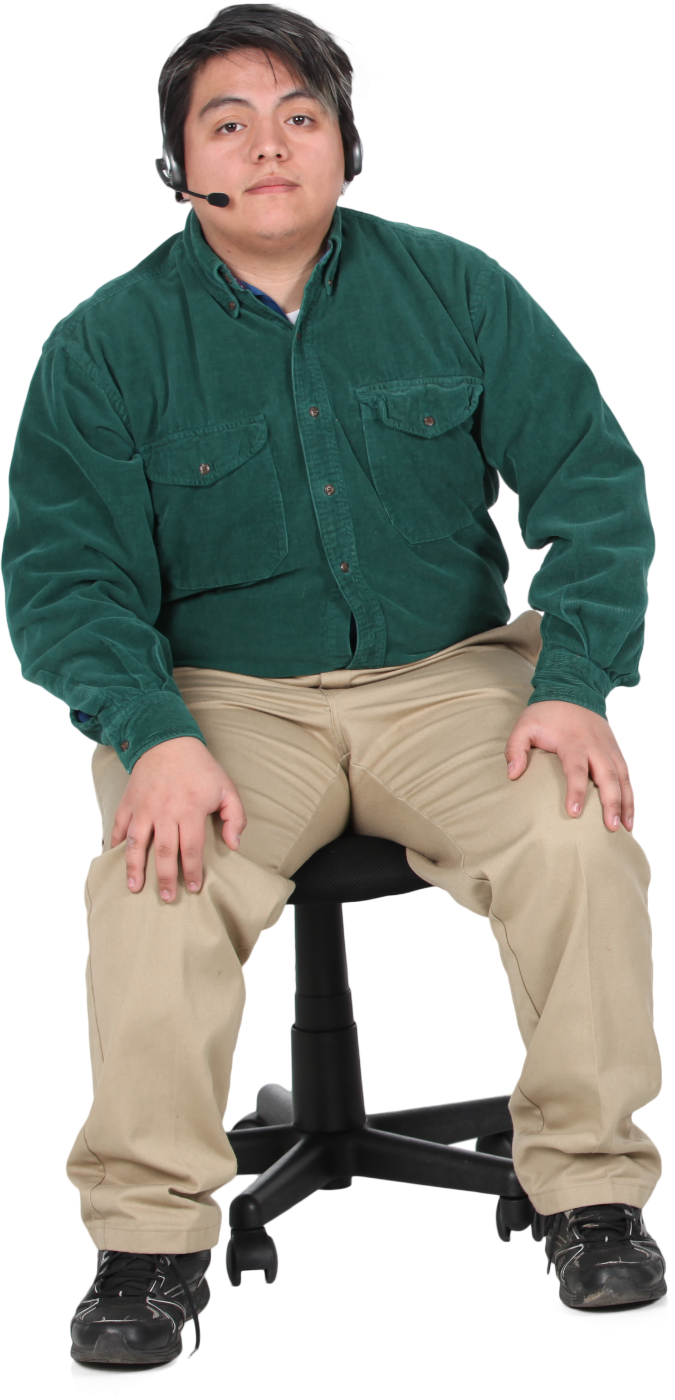 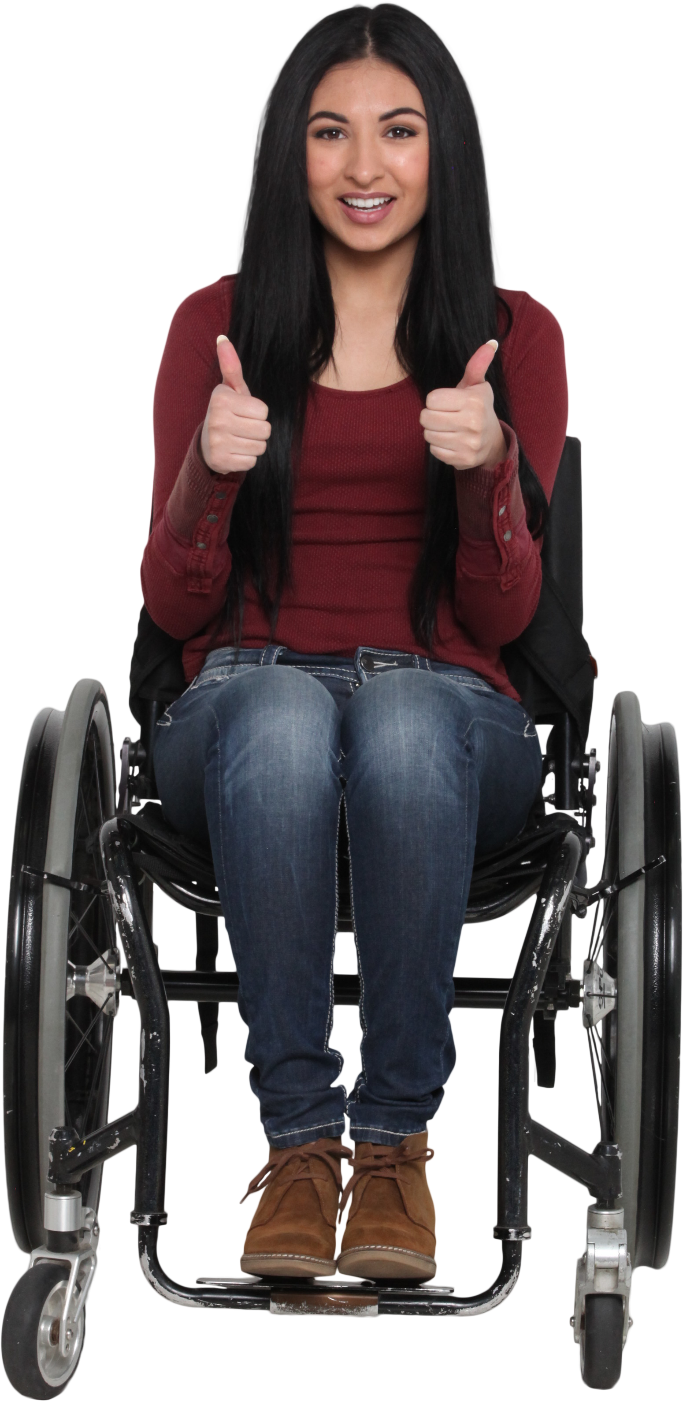 [Speaker Notes: So, What do we need? Consistent use of terms across many datasets means that it is easier to find what you want and even to record what you have. But decisions about which terms to use where can be quite difficult, especially when these decisions are being made by groups of volunteers collaborating globally. Monthly or even bi-weekly hourly meetings mean the process can take years and in the meantime, it is possible that those not participating in the conversation are becoming enamored with terms the team hasn’t even considered or are developing a completely different but parallel set of terms.

For me, controlled vocabularies have the same problem that plagues the digital extended specimen. A lack of agreement that this is a global need that we will all work toward together and the application of resources to get it done. A central or distributed repository with paid people to maintain vocabularies, facilitate conversations and offer expertise in vocabulary and community maintenance. But the hardest part and the one I can never see a solution for is that the process needs focused participation from the community. A community that in my opinion is already stretched far too thin and required to do far too much. What is needed are more people in more and different roles AT THE LOCAL LEVEL.]
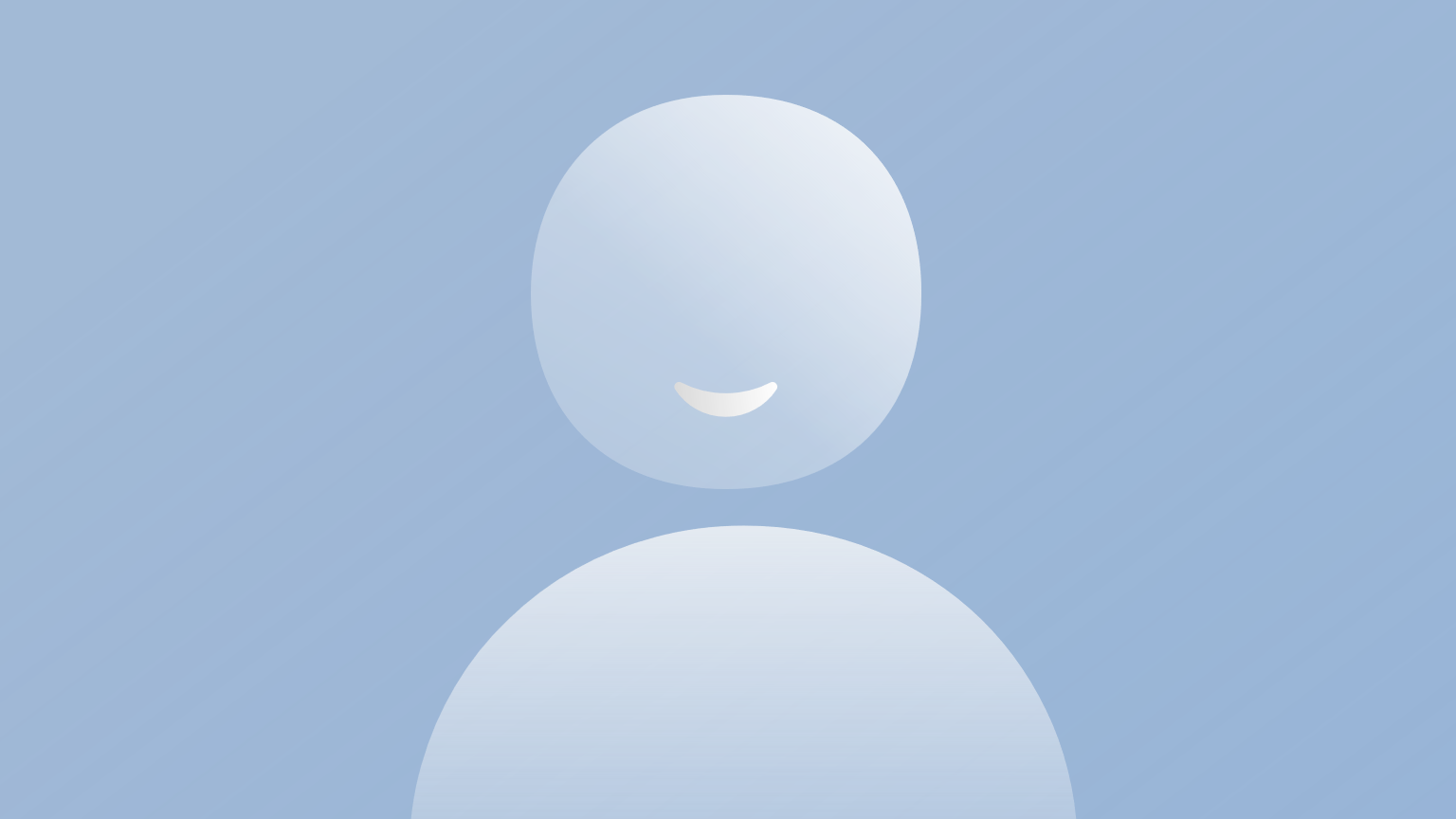 Acknowledgements
Arctos Community Members, in particular the Arctos Code Table Administrators and Jorrit Poelen. I would also like to acknowledge the ongoing efforts of the entire Arctos Community to build and sustain something special in collaboration with experts in other fields.
Funding for this work has been provided in part by the US National Science Foundation (SABI award #s 2034593, 2034577, 2034568). In addition, I acknowledge the Texas Advanced Computing Center (TACC) at The University of Texas at Austin for providing computing and storage resources for Arctos.
[Speaker Notes: I am grateful to the Arctos Community for making attempts to use controlled vocabularies. Thank you for listening and now lets discuss!.]
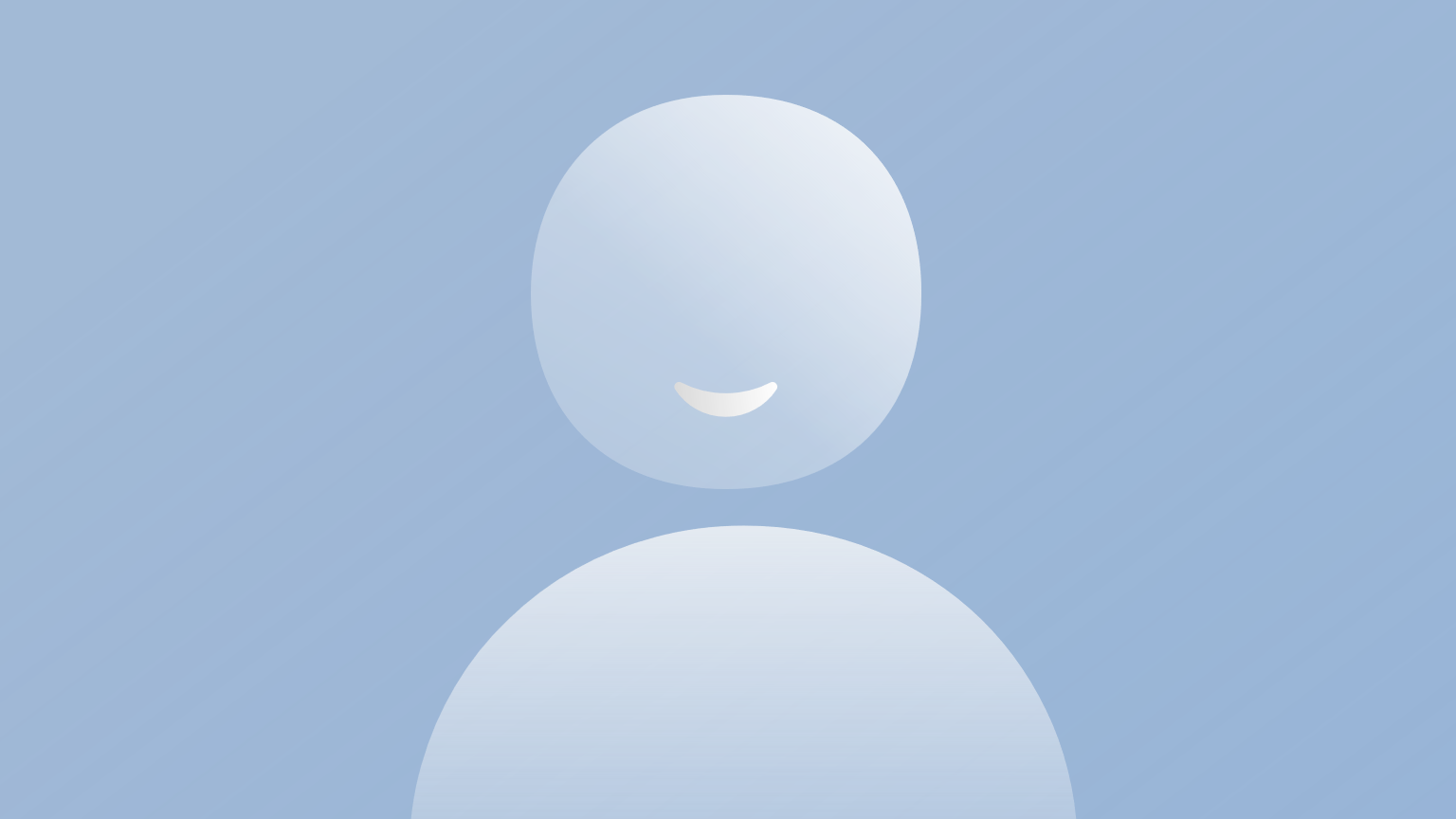 Biodiversity Vocabulary Resources
What resources do you use?
GBIF Vocabularies - https://rs.gbif.org/vocabulary/   
Arctos Code Tables - https://arctos.database.museum/info/ctDocumentation.cfm
OLS Ontology Search life stage cycle - https://bioportal.bioontology.org/ontologies/VSAO
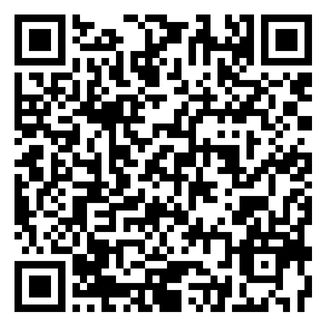 Share your thoughts in this Google Doc
[Speaker Notes: As it is, I know there are resources in the world that others are using. What are they? I’ve mentioned some in this presentation. What other vocabularies are in use in our community? What do the users like/dislike about them?]
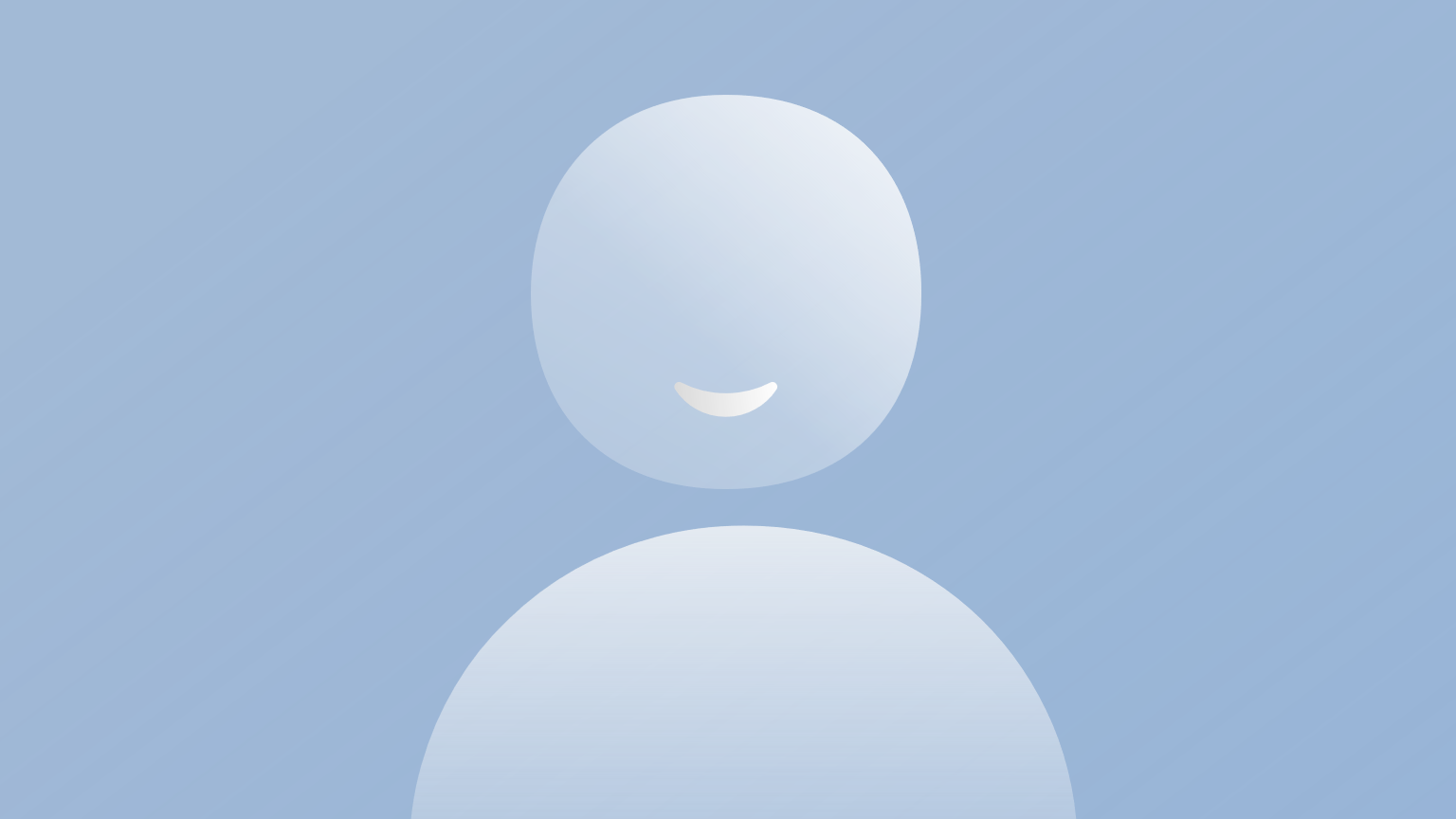 Biodiversity Vocabulary Resources
What resources do you wish were available?
Ontology of vertebrate osteology (all the possible vertebrate bones and their named compound structures)
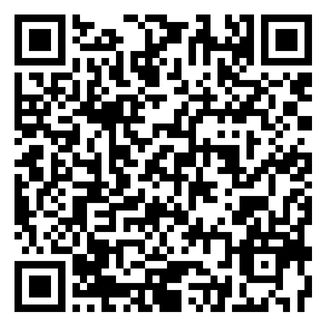 Share your thoughts in this Google Doc
[Speaker Notes: What resources do you wish were available?

One of the first that came to my mind was a complete ontology of vertebrate bones. One that would provide the ability to let people searching for skulls also find them when they are part of the thing called “skeleton”.]